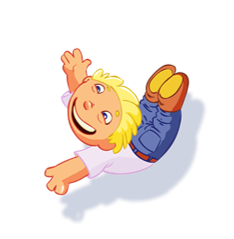 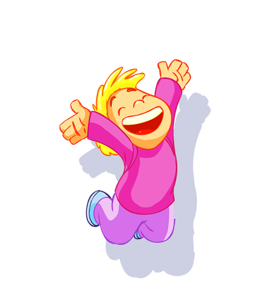 Chào mừng các con học sinh đến với tiết học hôm nay!
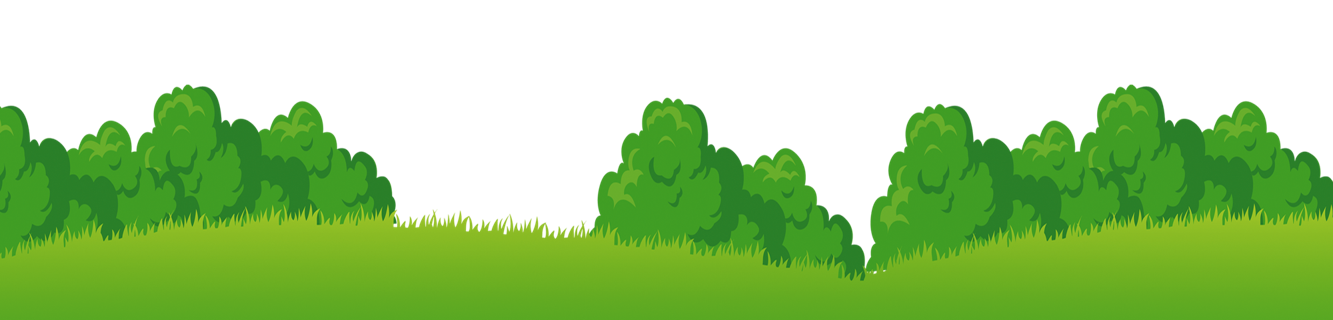 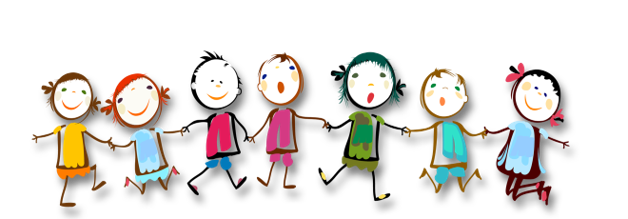 HOẠT ĐỘNG KHỞI ĐỘNG
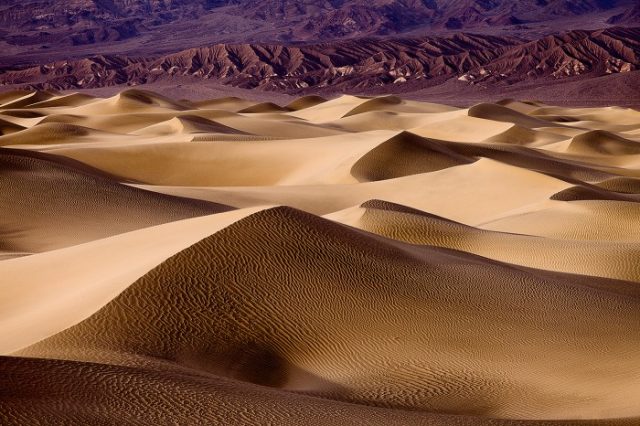 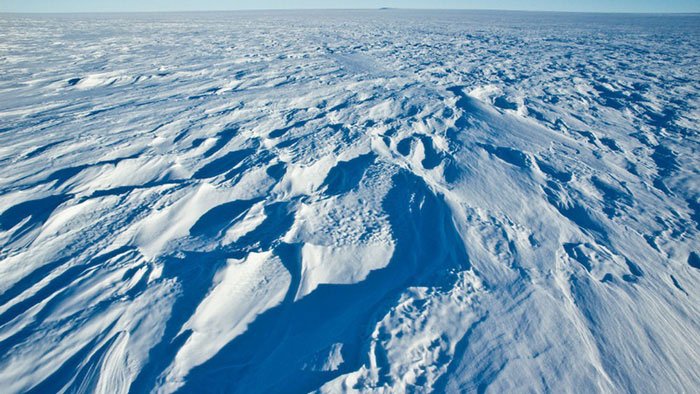 Cao nguyên phía Đông Nam cực
Sa Mạc Furrnace Creek  Ranch
Chênh lệch nhiệt độ cao nhất và nhiệt độ thấp nhất trên Trái Đất là bao nhiêu độ C?
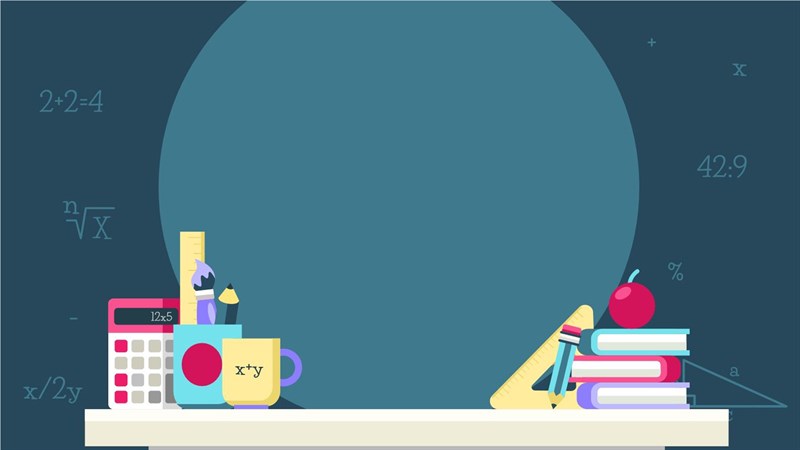 Bài 4
PHÉP TRỪ SỐ NGUYÊN.
QUY TẮC DẤU NGOẶC
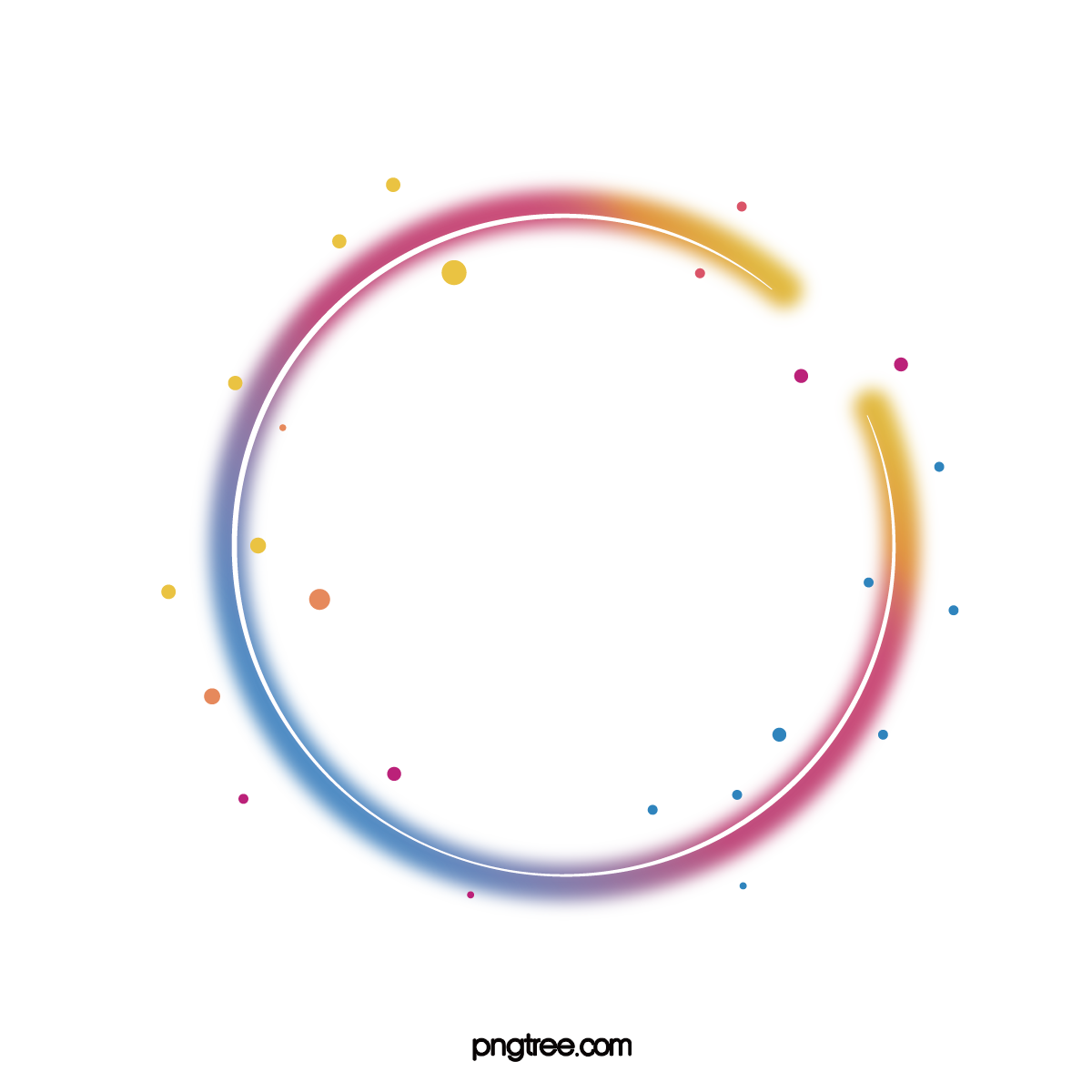 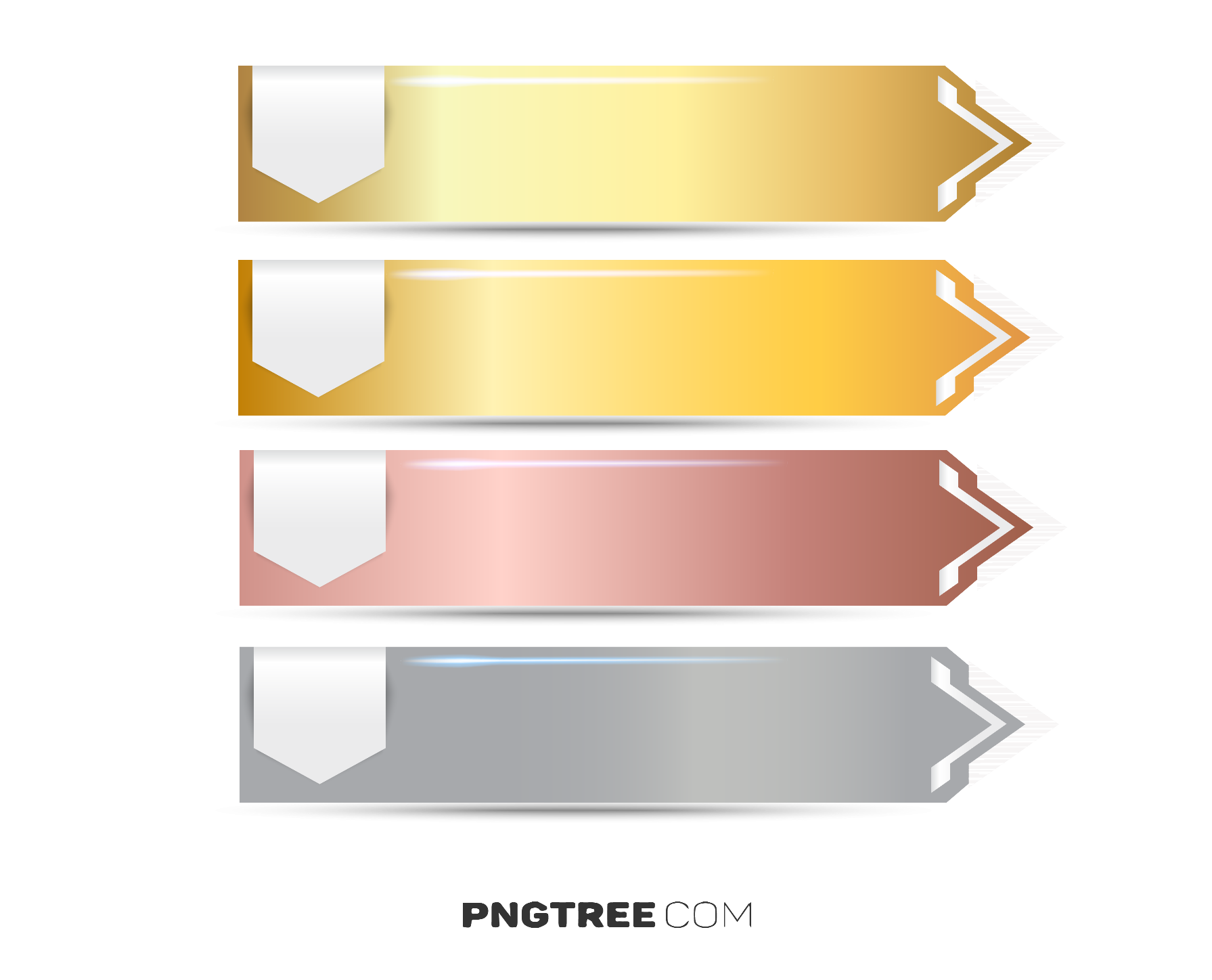 - Phép trừ số nguyên
- Quy tắc dấu ngoặc
Tiết 1:
NỘI DUNG
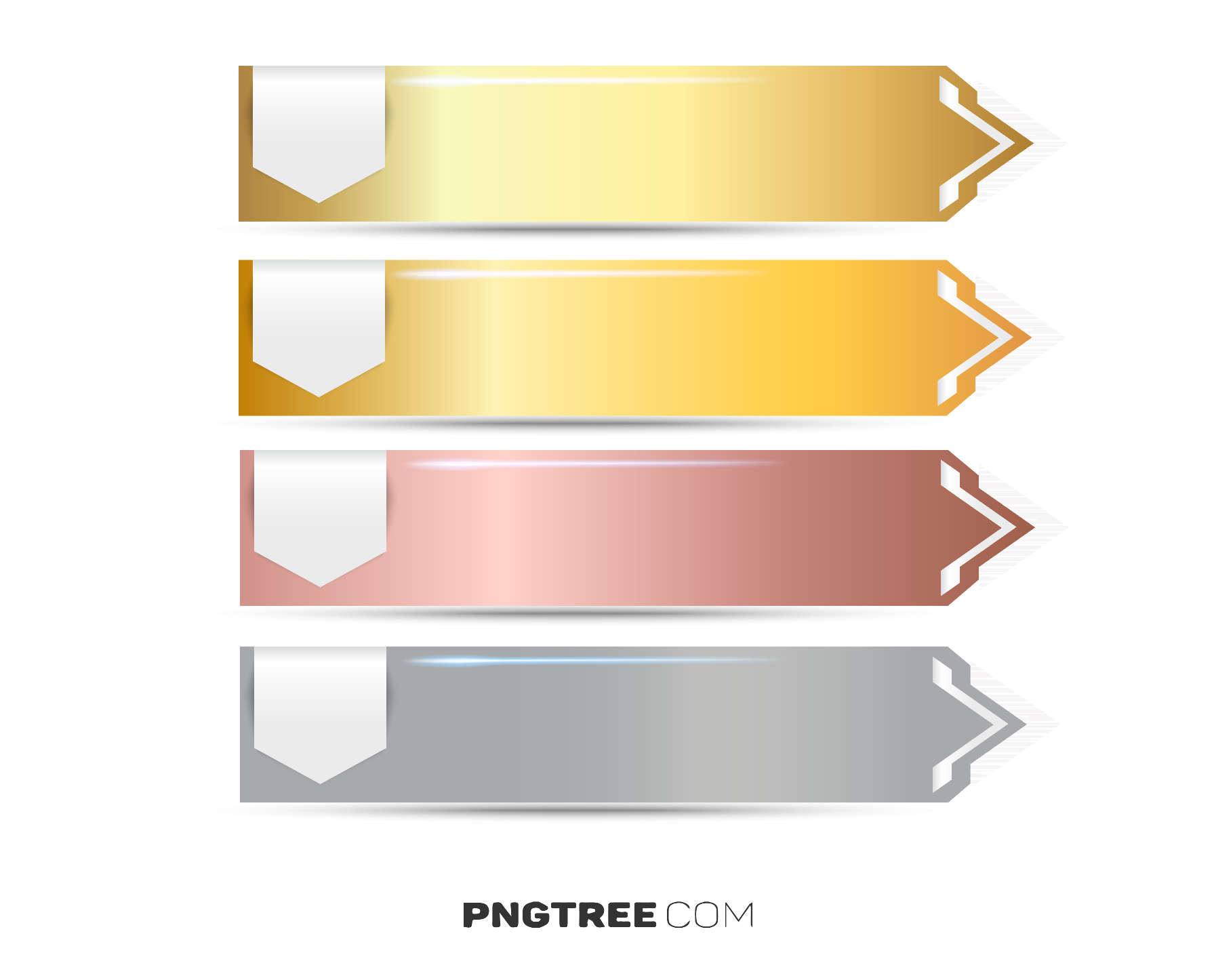 Tiết 2:
- Luyện tập
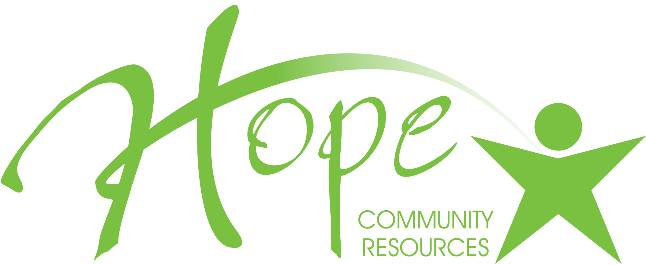 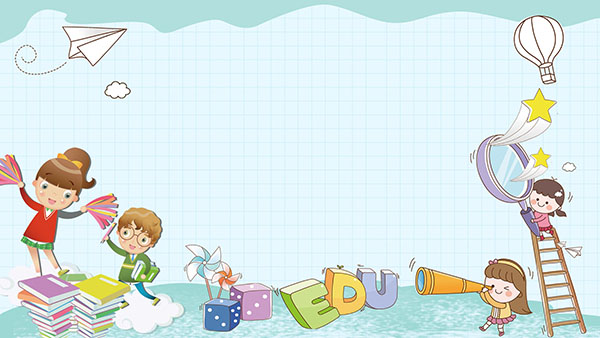 Bài 4. Phép trừ số nguyên. Quy tắc dấu ngoặc
§ 4. PHÉP TRỪ SỐ NGUYÊN. QUY TẮC DẤU NGOẶC
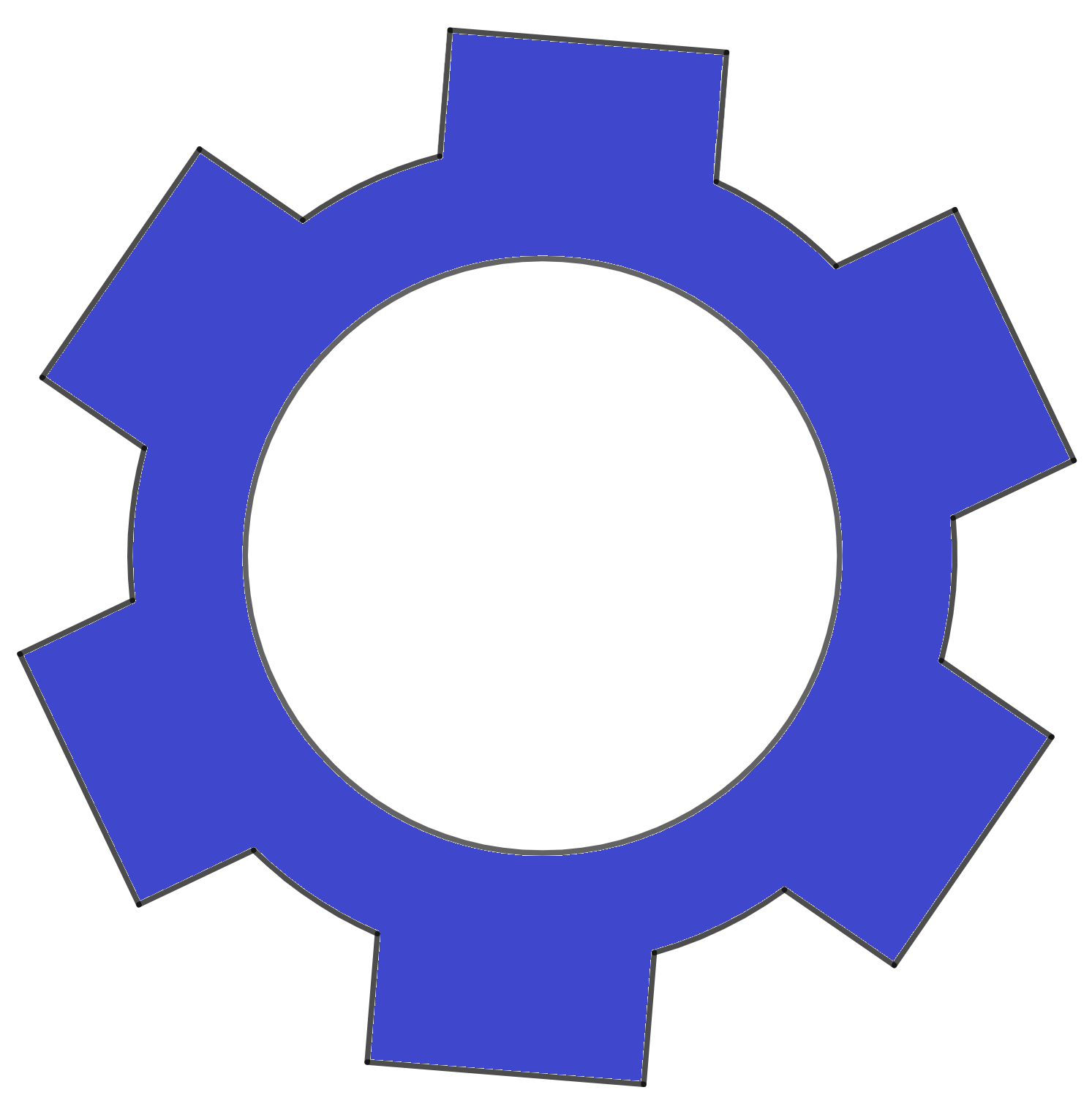 1. Phép trừ số nguyên
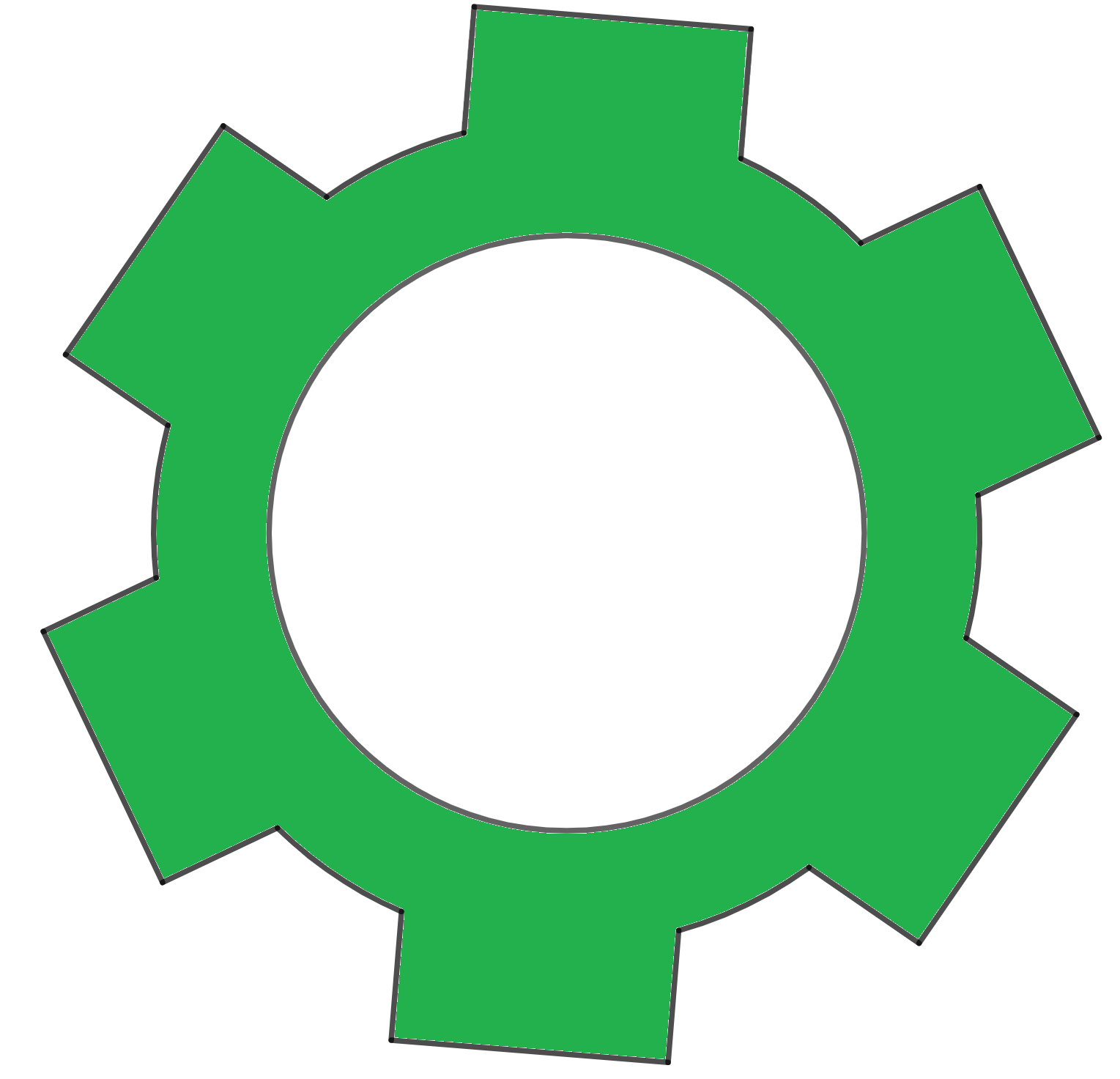 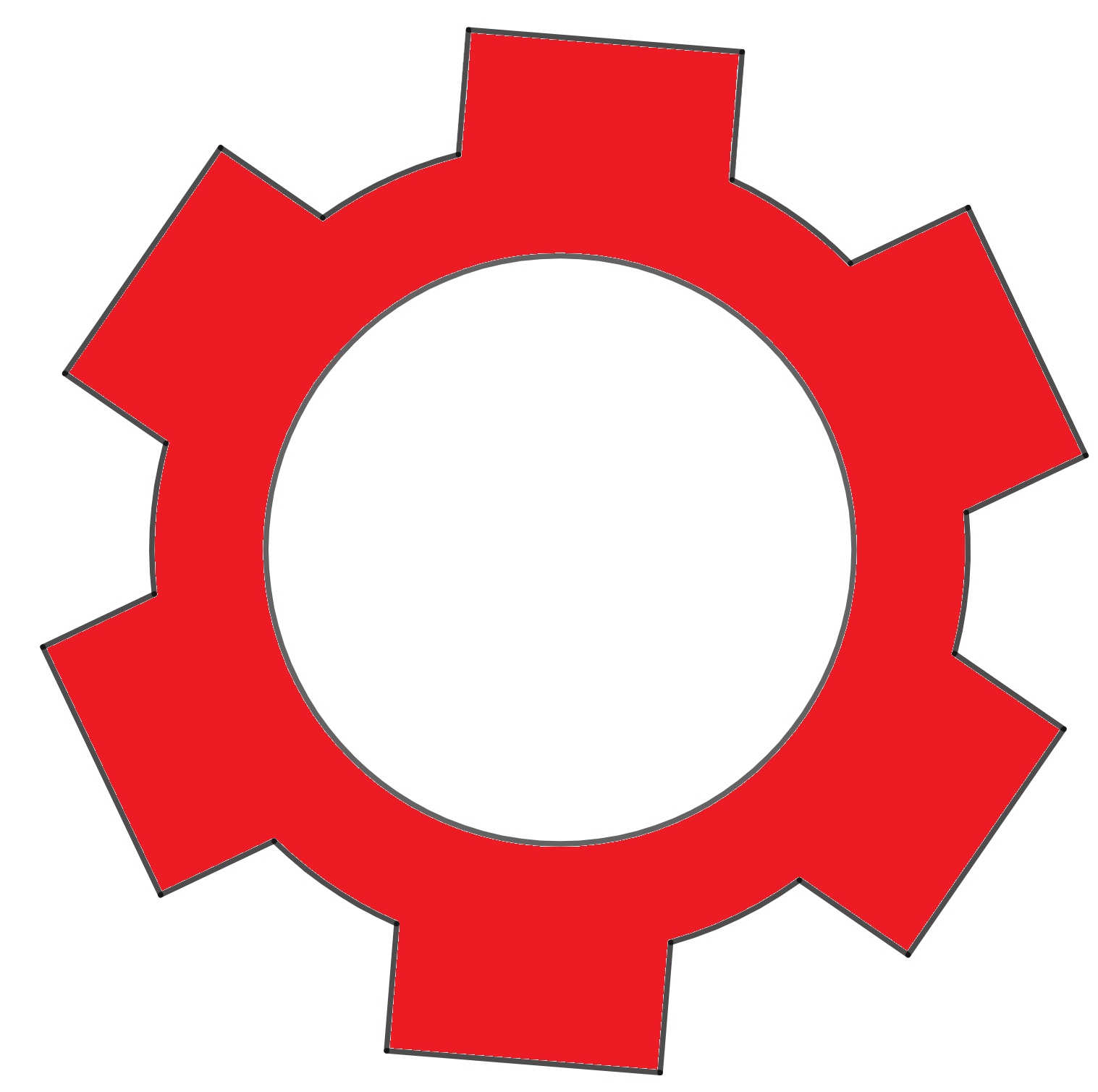 1
giữ nguyên
số đối
HOẠT ĐỘNG HÌNH THÀNH KIẾN THỨC
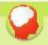 Quy tắc trừ hai số nguyên: (SGK trang 76)
Muốn trừ số nguyên a cho số nguyên b, ta cộng a với số đối của b:
a
a
b
§ 4. PHÉP TRỪ SỐ NGUYÊN. QUY TẮC DẤU NGOẶC
1. Phép trừ số nguyên
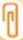 Chú ý (SGK trang 76):
Phép trừ trong N không phải bao giờ cũng thực hiện được, còn phép trừ trong Z bao giờ cũng thực hiện được.
HOẠT ĐỘNG HÌNH THÀNH KIẾN THỨC
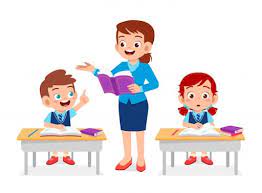 § 4. PHÉP TRỪ SỐ NGUYÊN. QUY TẮC DẤU NGOẶC
1. Phép trừ số nguyên
Ví dụ 1 (SGK trang 76). Tìm số thích hợp ở


Giải:
?
?
?
HOẠT ĐỘNG HÌNH THÀNH KIẾN THỨC
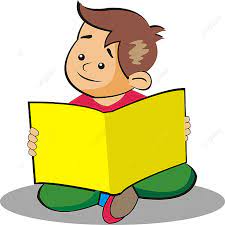 § 4. PHÉP TRỪ SỐ NGUYÊN. QUY TẮC DẤU NGOẶC
1. Phép trừ số nguyên
Ví dụ 2 (SGK trang 77). Tính:
  
Giải:
HOẠT ĐỘNG HÌNH THÀNH KIẾN THỨC
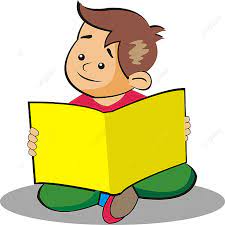 § 4. PHÉP TRỪ SỐ NGUYÊN. QUY TẮC DẤU NGOẶC
1. Phép trừ số nguyên
HOẠT ĐỘNG HÌNH THÀNH KIẾN THỨC
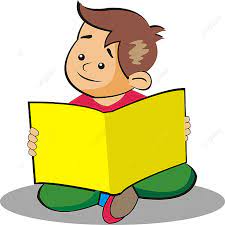 § 4. PHÉP TRỪ SỐ NGUYÊN. QUY TẮC DẤU NGOẶC
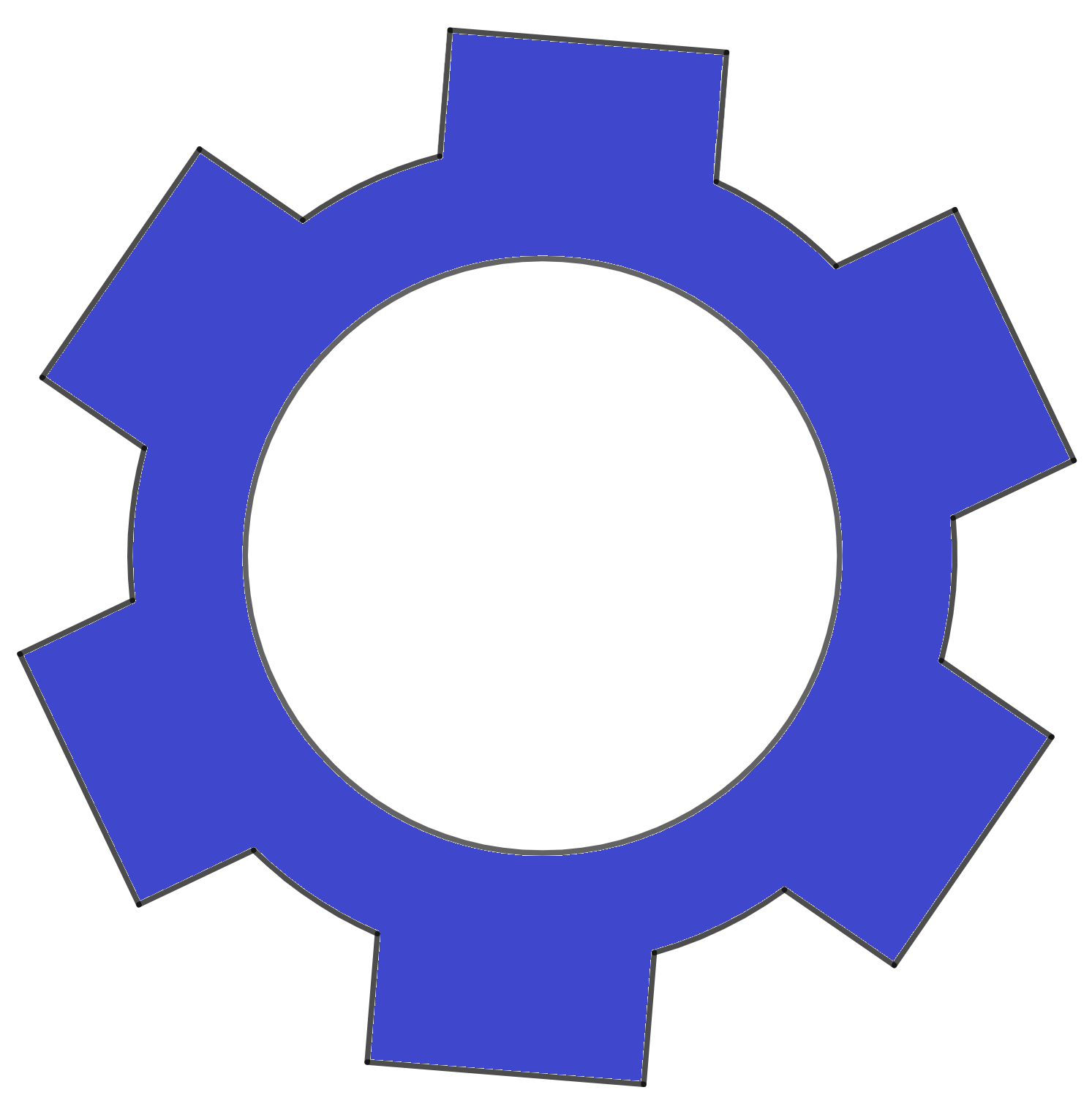 2. Quy tắc dấu ngoặc
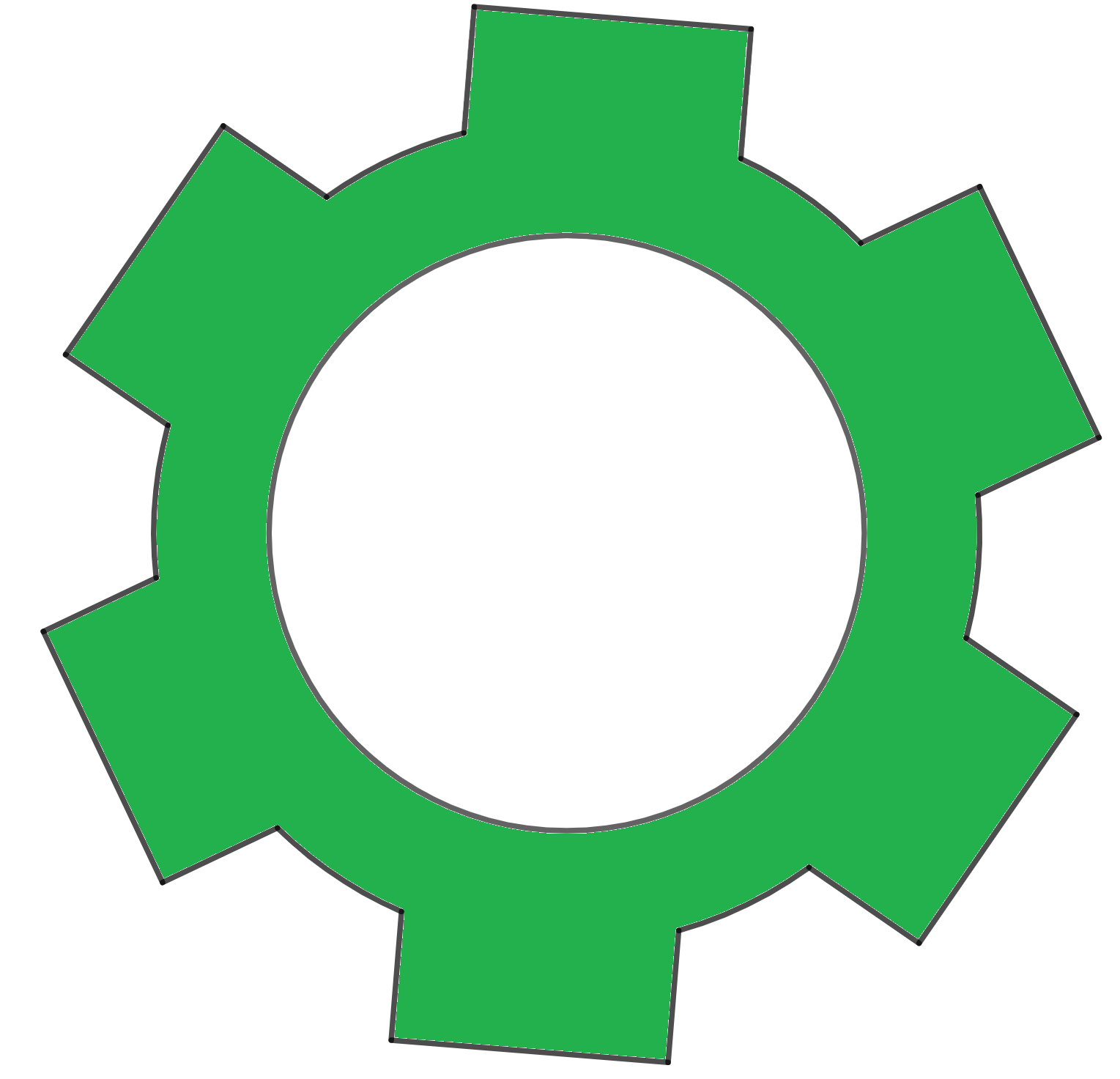 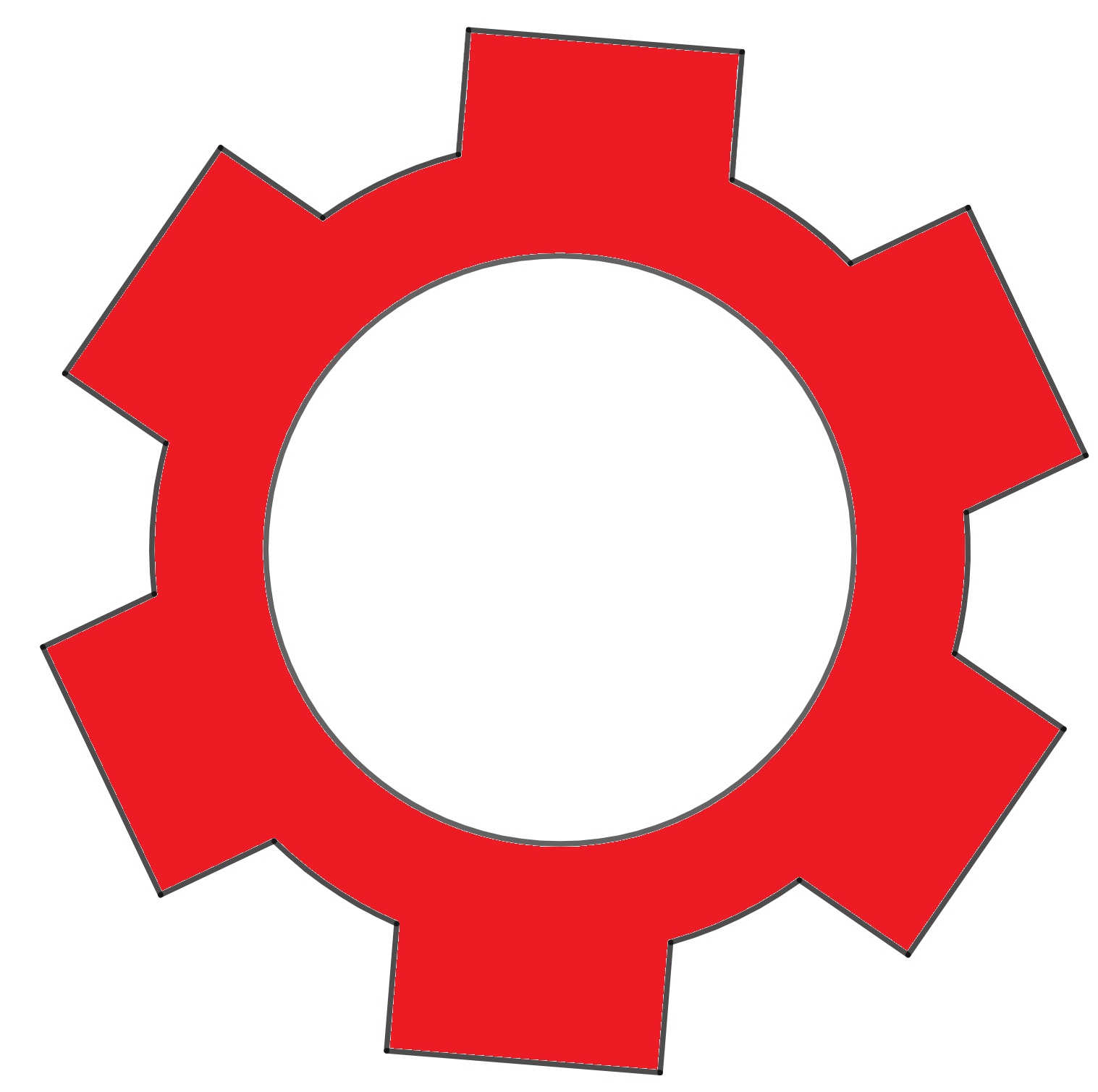 2
Tính và so sánh kết quả trong mỗi trường hợp sau:
HOẠT ĐỘNG HÌNH THÀNH KIẾN THỨC
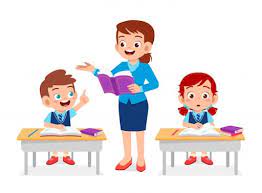 § 4. PHÉP TRỪ SỐ NGUYÊN. QUY TẮC DẤU NGOẶC
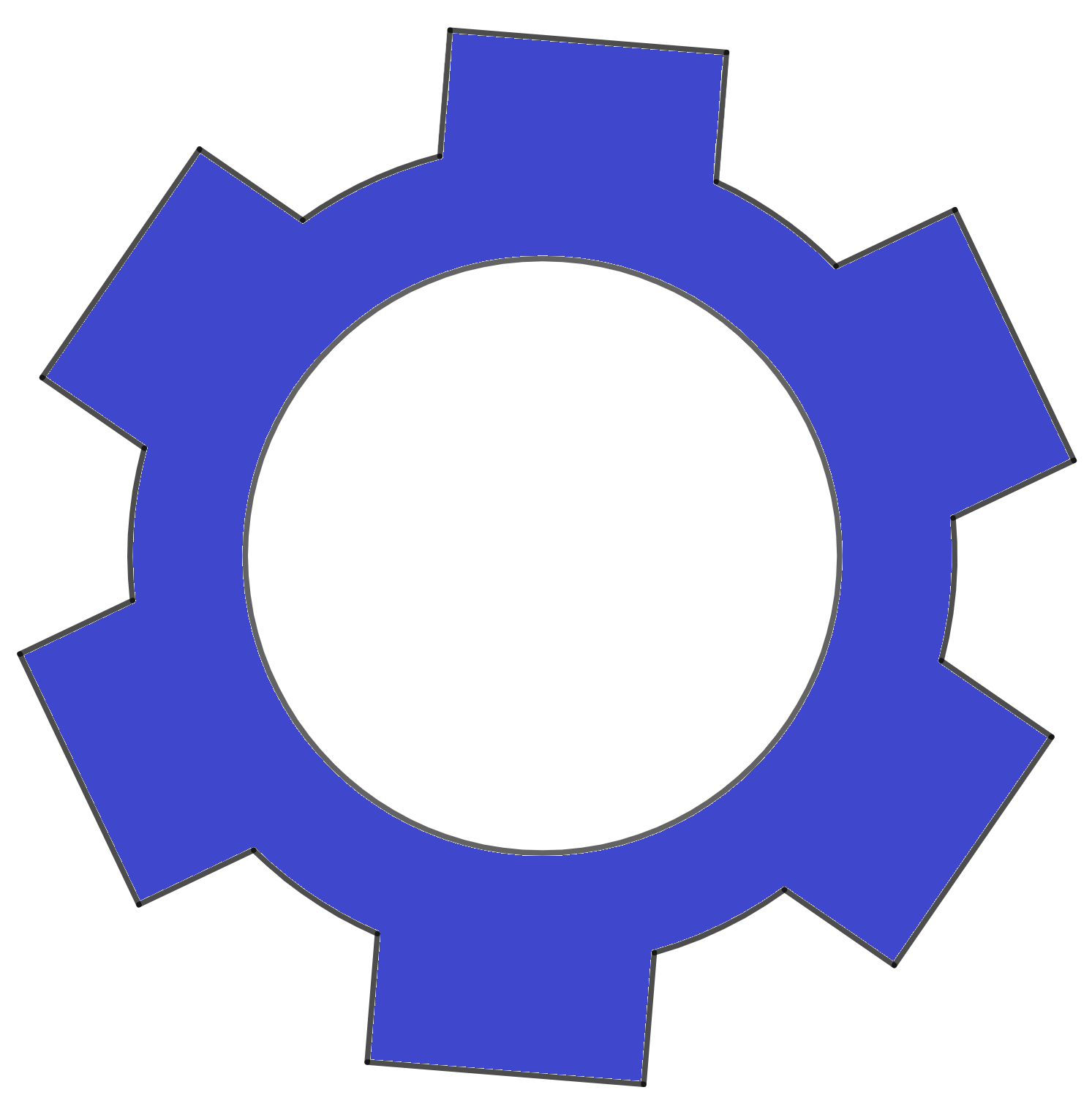 2. Quy tắc dấu ngoặc
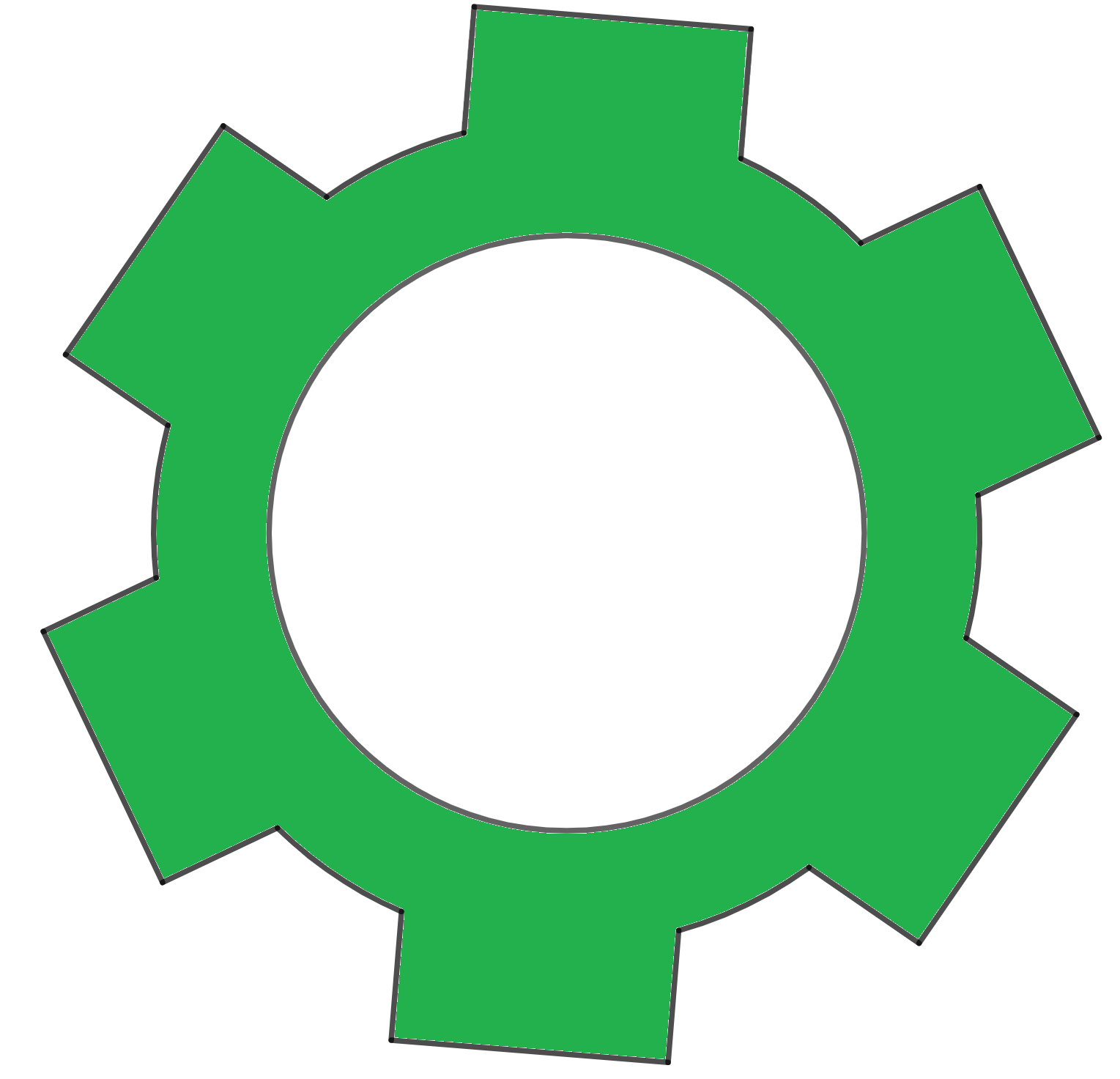 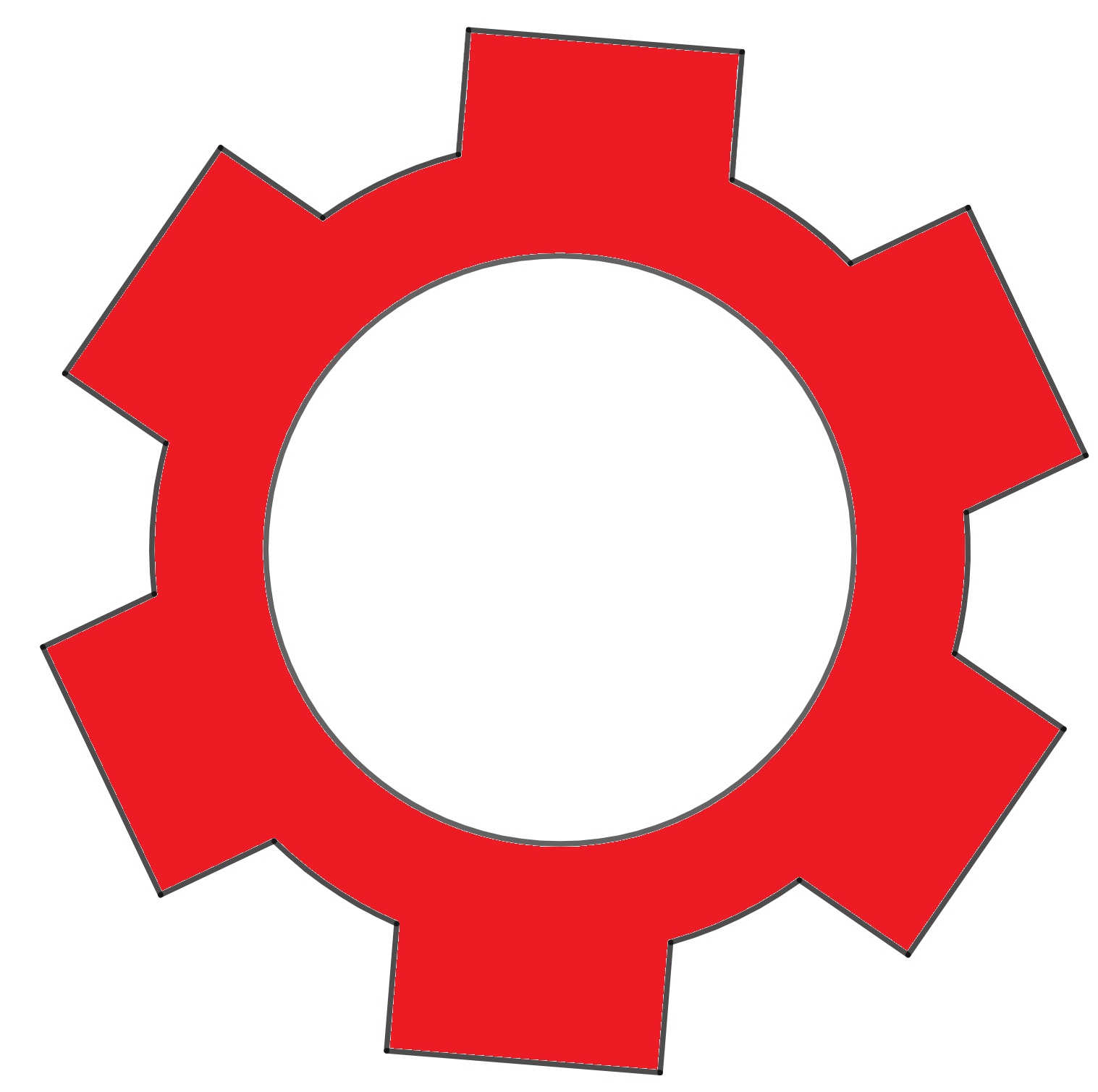 2
Tính và so sánh kết quả trong mỗi trường hợp sau:
HOẠT ĐỘNG HÌNH THÀNH KIẾN THỨC
§ 4. PHÉP TRỪ SỐ NGUYÊN. QUY TẮC DẤU NGOẶC
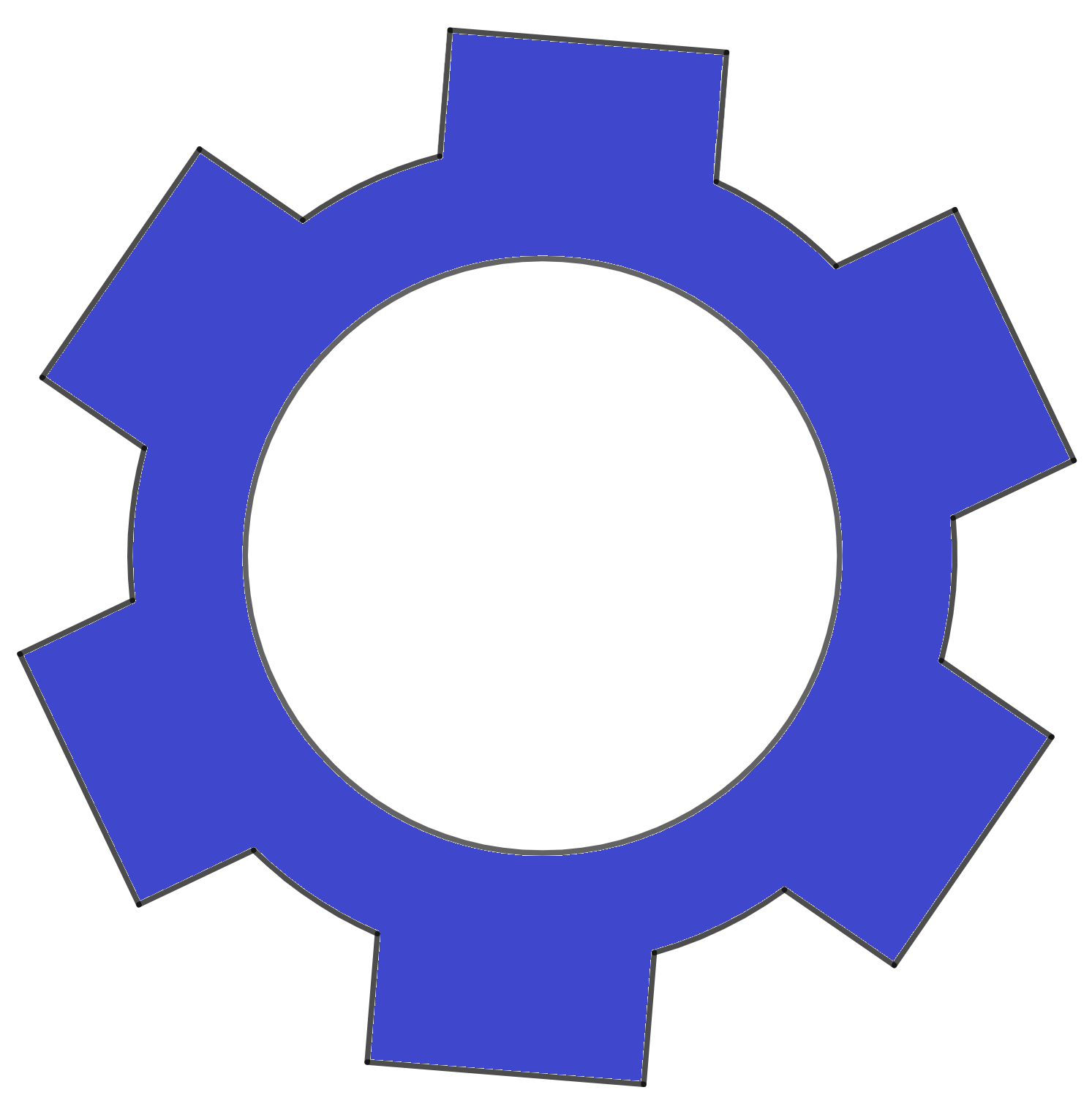 2. Quy tắc dấu ngoặc
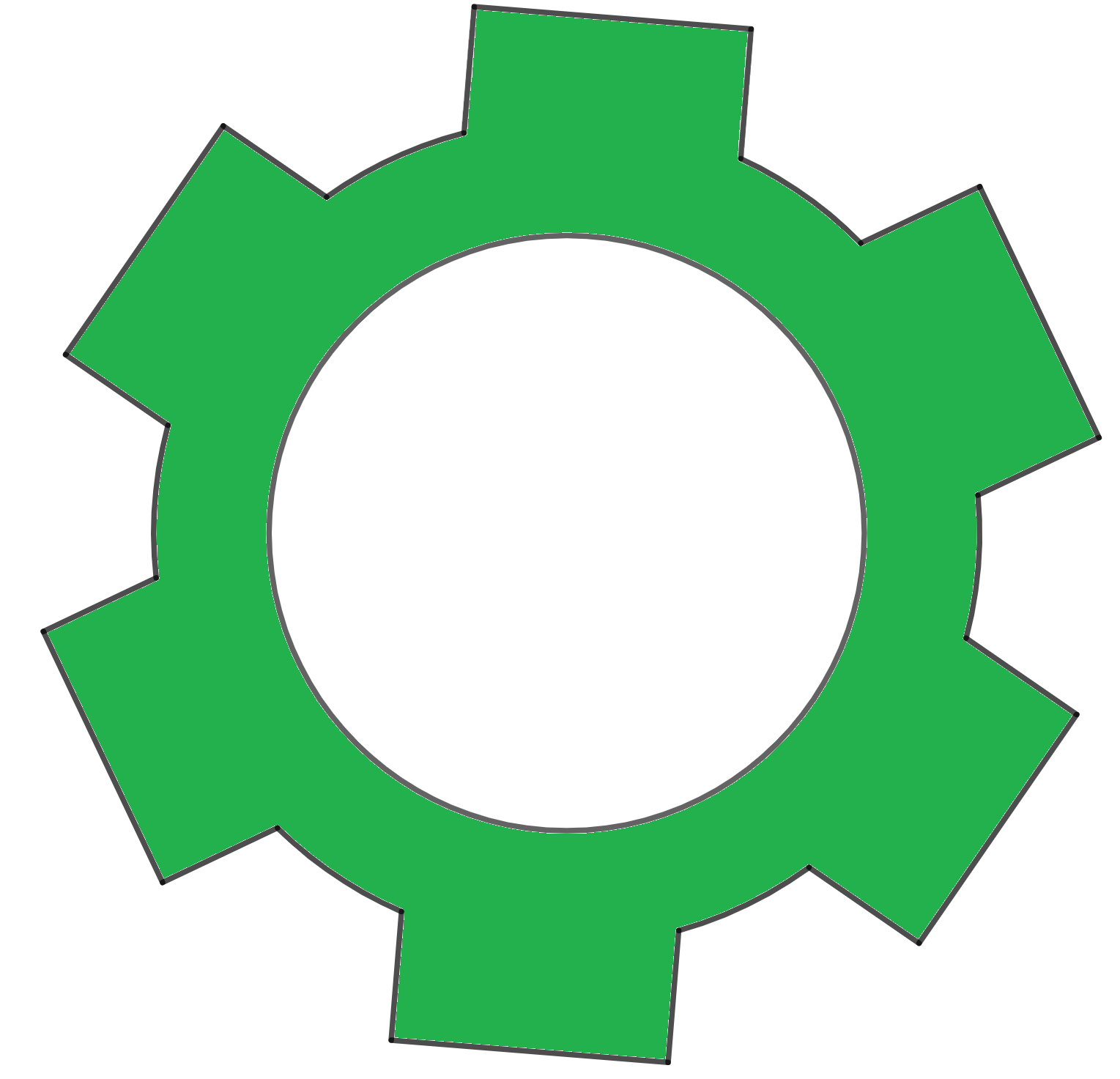 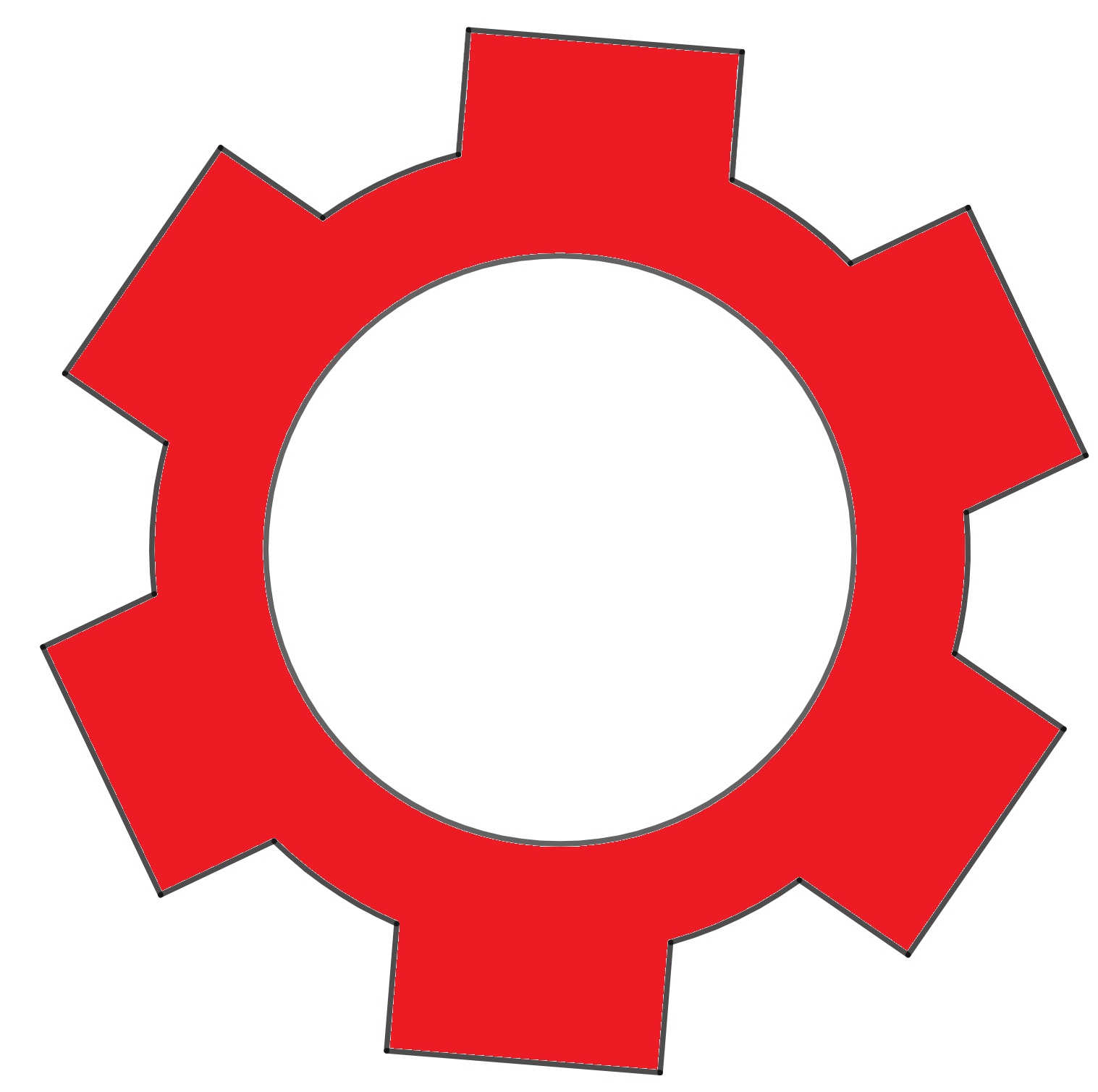 2
Tính và so sánh kết quả trong mỗi trường hợp sau:
HOẠT ĐỘNG HÌNH THÀNH KIẾN THỨC
§ 4. PHÉP TRỪ SỐ NGUYÊN. QUY TẮC DẤU NGOẶC
2. Quy tắc dấu ngoặc
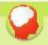 Bài tập: Điền từ “giữ nguyên”, “đổi dấu” thích hợp và chỗ chấm:
Quy tắc dấu ngoặc (SGK trang80)
giữ nguyên
HOẠT ĐỘNG HÌNH THÀNH KIẾN THỨC
đổi dấu
§ 4. PHÉP TRỪ SỐ NGUYÊN. QUY TẮC DẤU NGOẶC
2. Quy tắc dấu ngoặc
Ví dụ 3 (SGK trang 80). Áp dụng quy tắc dấu ngoặc để tính:
HOẠT ĐỘNG HÌNH THÀNH KIẾN THỨC
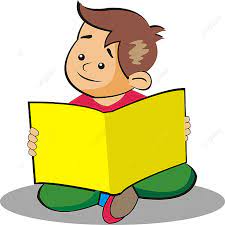 § 4. PHÉP TRỪ SỐ NGUYÊN. QUY TẮC DẤU NGOẶC
2. Quy tắc dấu ngoặc
Ví dụ 4 (SGK trang 81). Tính nhanh:
HOẠT ĐỘNG HÌNH THÀNH KIẾN THỨC
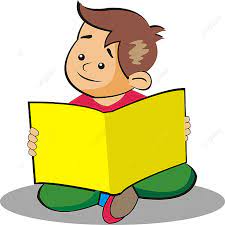 § 4. PHÉP TRỪ SỐ NGUYÊN. QUY TẮC DẤU NGOẶC
2. Quy tắc dấu ngoặc
Luyện tập 2 (SGK trang 81). Tính nhanh:
HOẠT ĐỘNG HÌNH THÀNH KIẾN THỨC
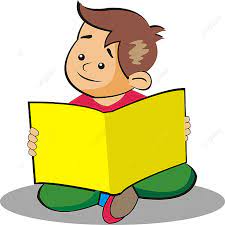 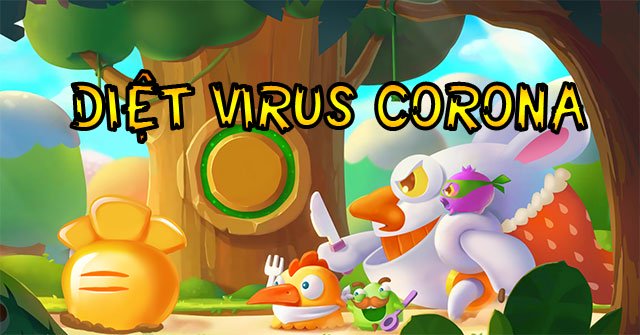 HOẠT ĐỘNG LUYỆN TẬP
DIỆT VIRUS CORONA
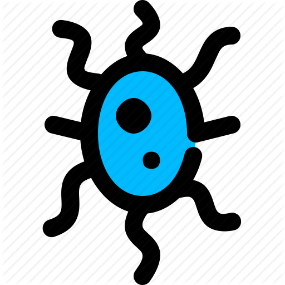 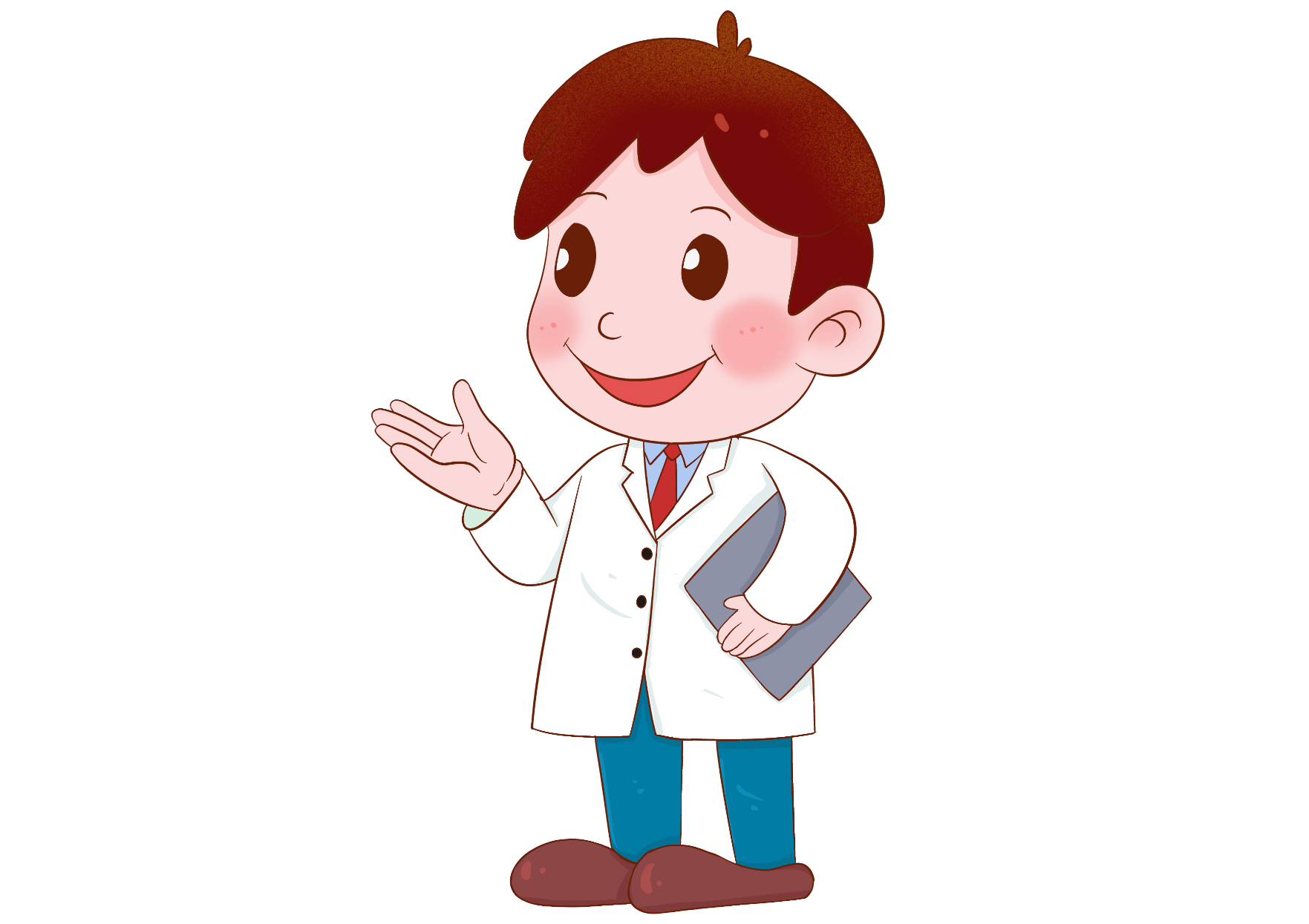 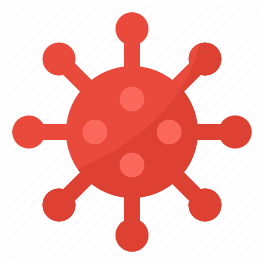 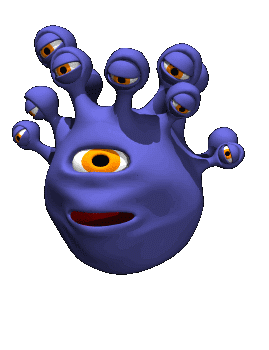 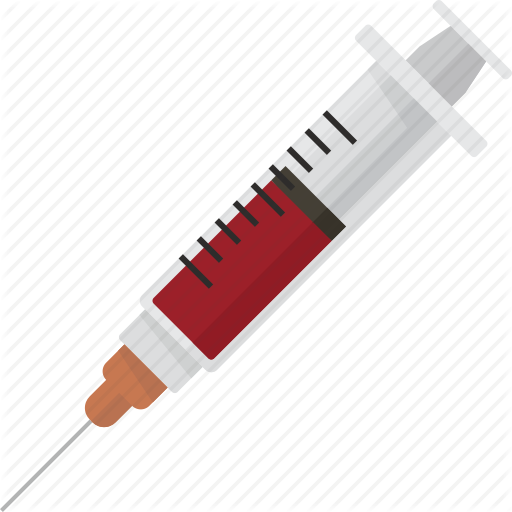 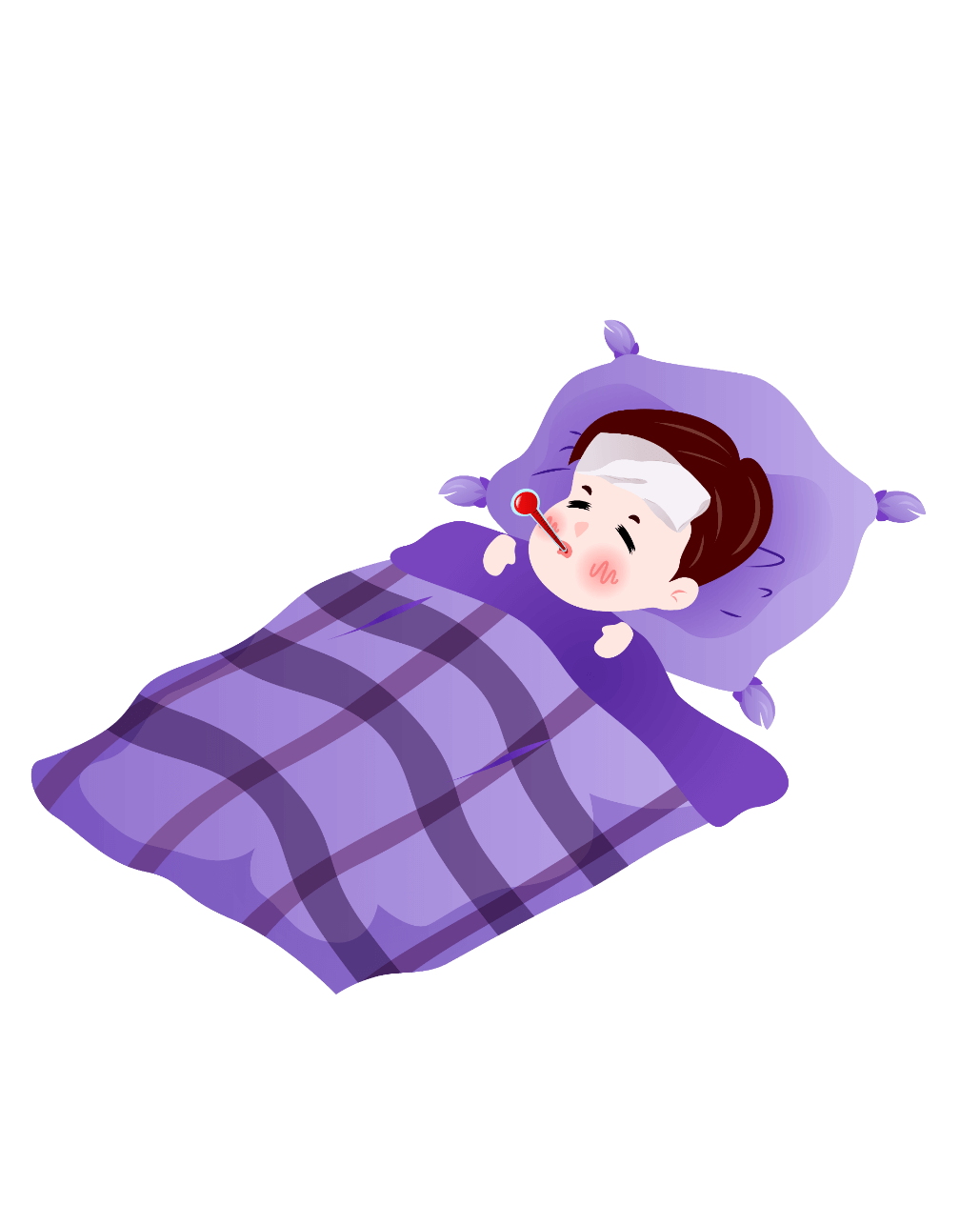 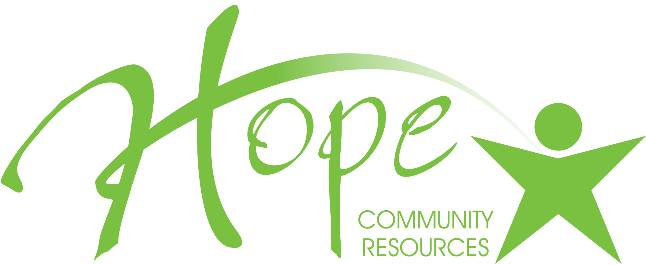 THỜI GIAN
0 : 10
0 : 09
0 : 08
0 : 07
0 : 06
0 : 05
0 : 04
0 : 03
0 : 02
0 : 01
0 : 00
HẾT GIỜ
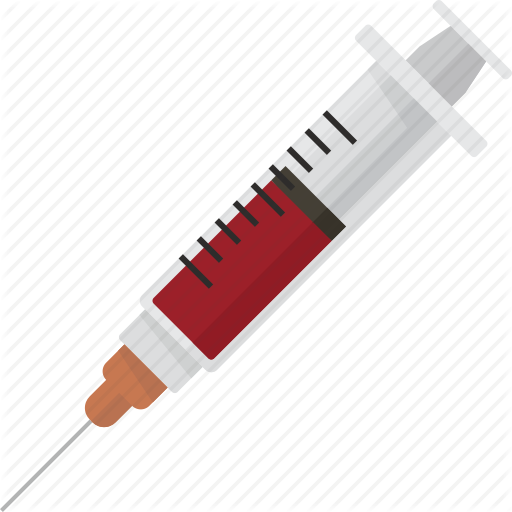 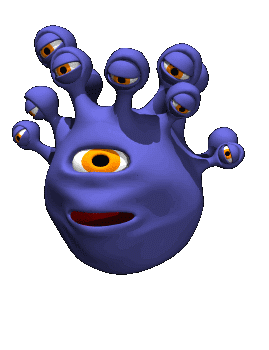 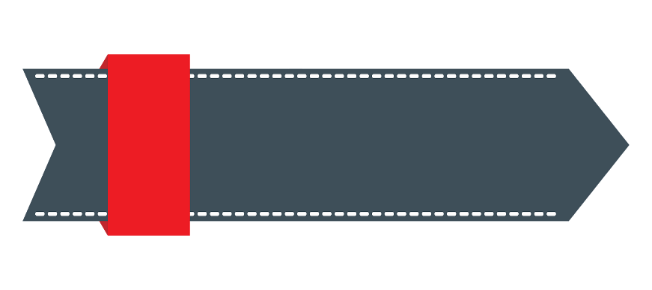 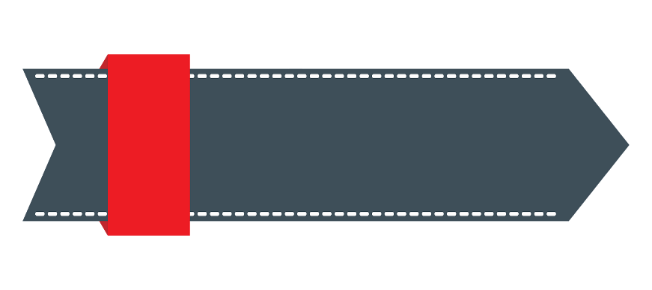 -100
100
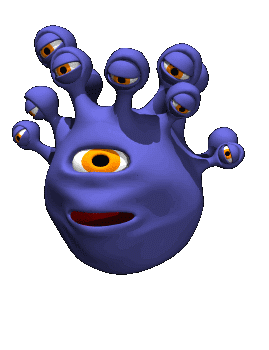 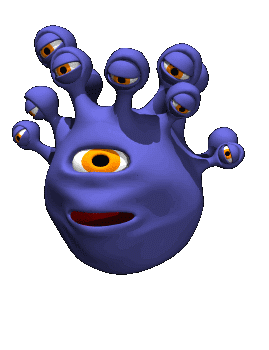 TIẾP
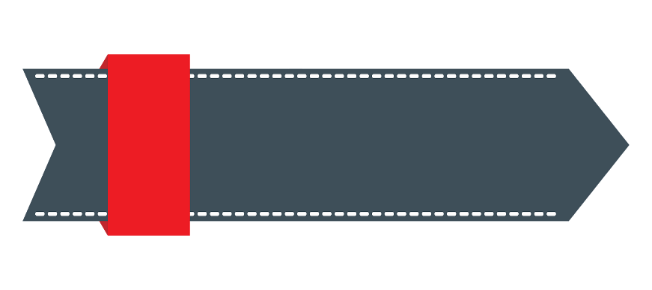 420
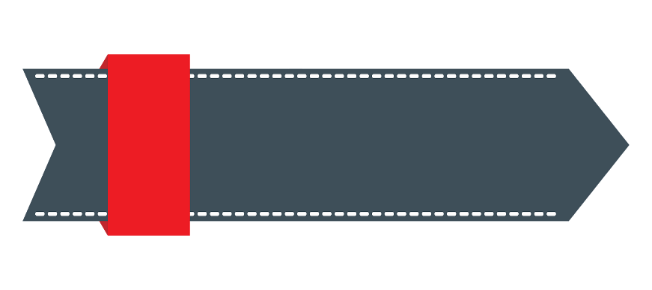 -420
THỜI GIAN
0 : 10
0 : 09
0 : 08
0 : 07
0 : 06
0 : 05
0 : 04
0 : 03
0 : 02
0 : 01
0 : 00
HẾT GIỜ
:
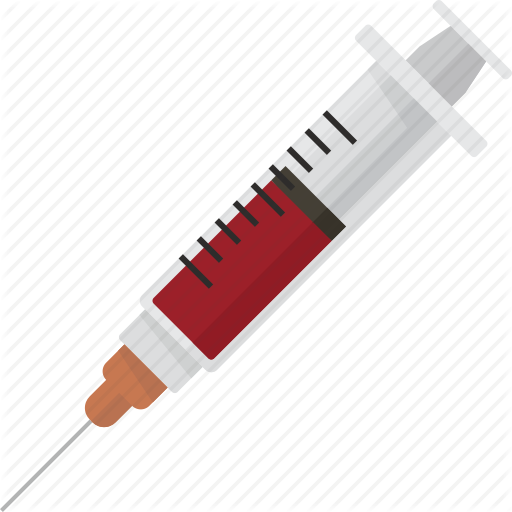 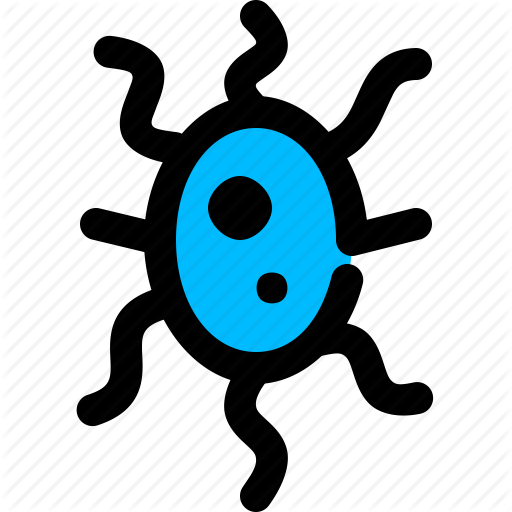 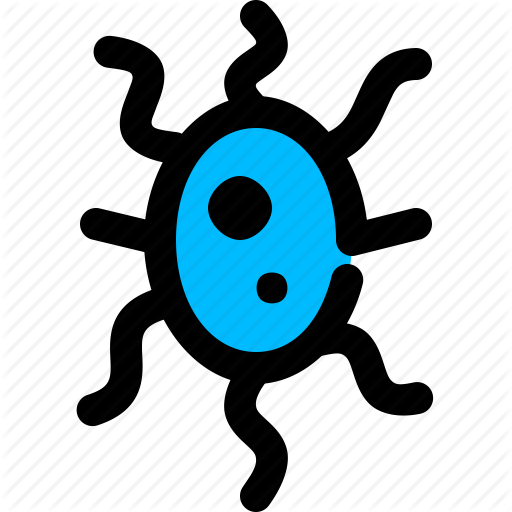 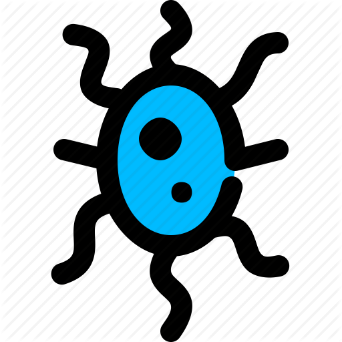 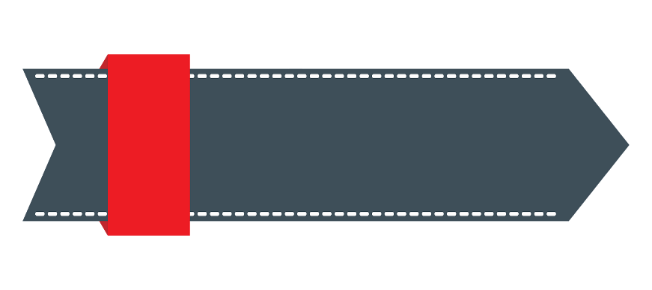 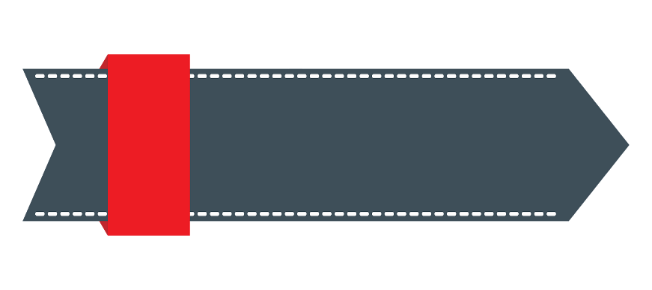 5
-5
TIẾP
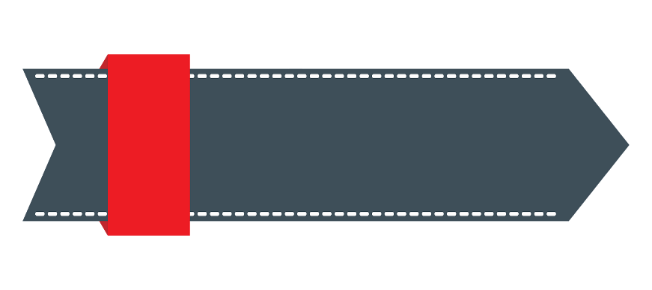 -35
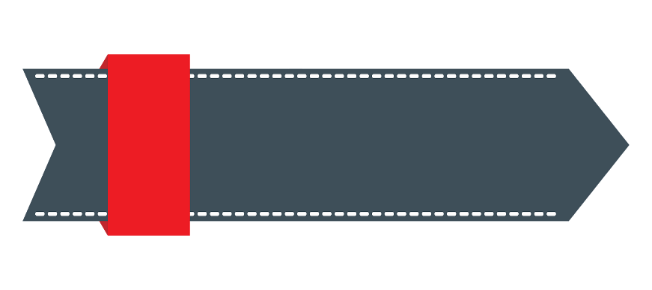 35
THỜI GIAN
0 : 10
0 : 09
0 : 08
0 : 07
0 : 06
0 : 05
0 : 04
0 : 03
0 : 02
0 : 01
0 : 00
HẾT GIỜ
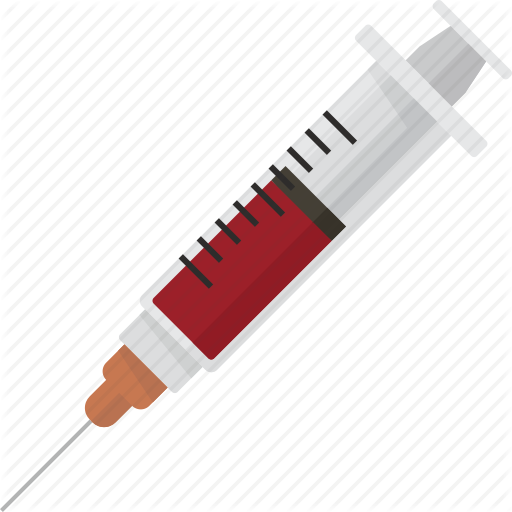 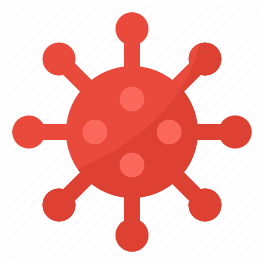 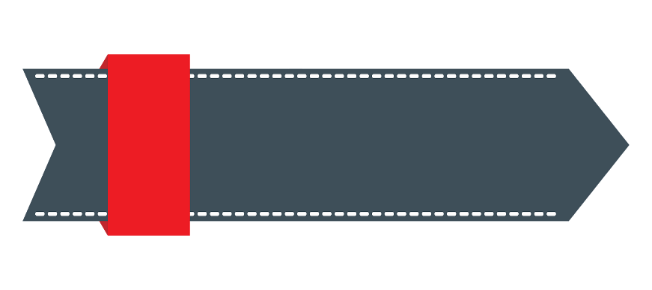 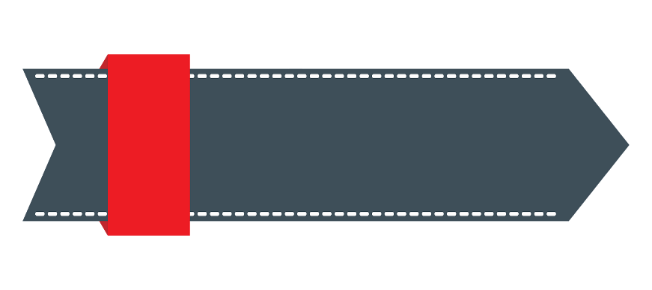 17
-17
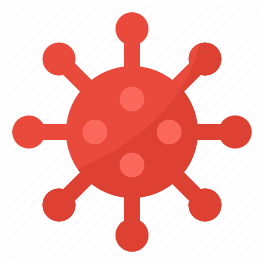 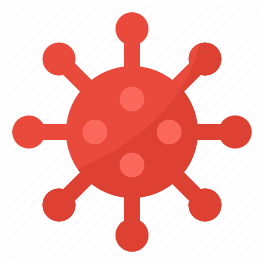 TIẾP
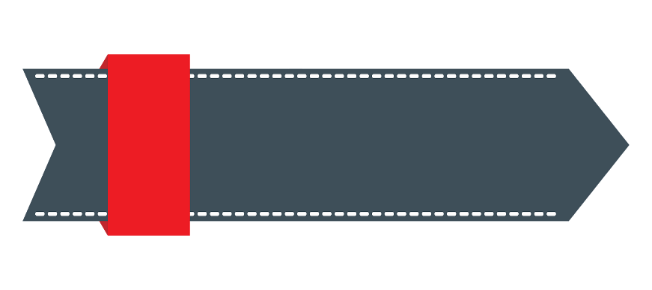 10
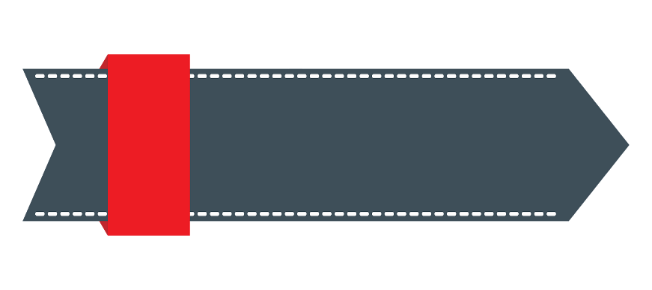 -10
HOẠT ĐỘNG VẬN DỤNG
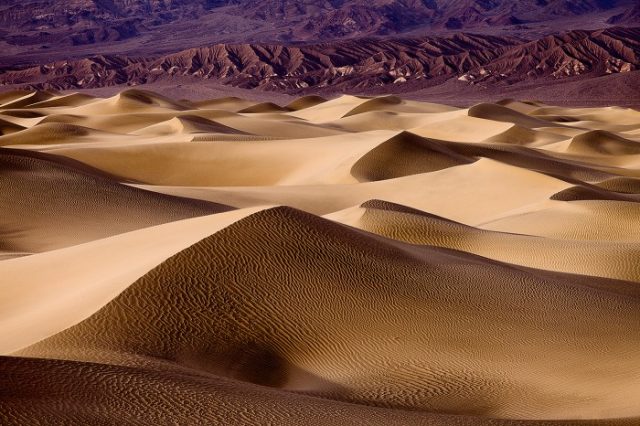 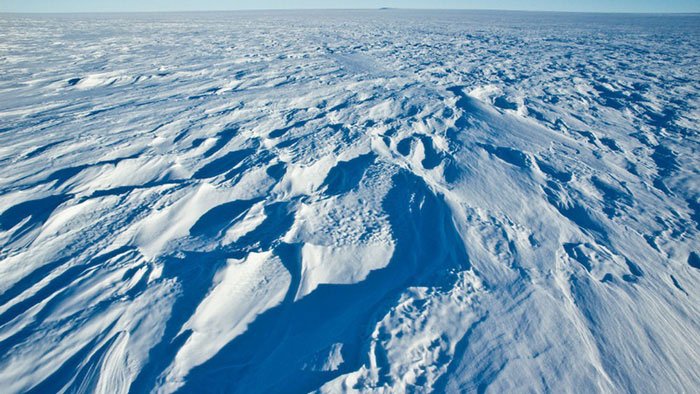 Cao nguyên phía Đông Nam cực
Sa Mạc Furrnace Creek  Ranch
HOẠT ĐỘNG VẬN DỤNG
Bài 6 (SGK trang 82). Đố vui: Em hãy dựa vào thông tin dưới mỗi bức ảnh để tính tuổi của các nhà bác học sau:
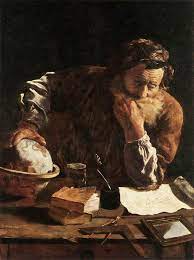 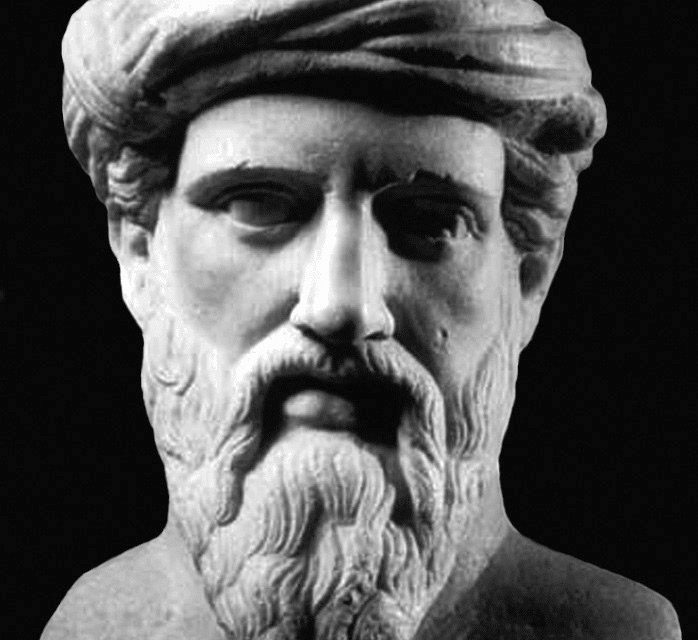 Pythagoras
Archimedes
(287 – 212 trước Công nguyên)
( 570 – 495  trước Công nguyên)
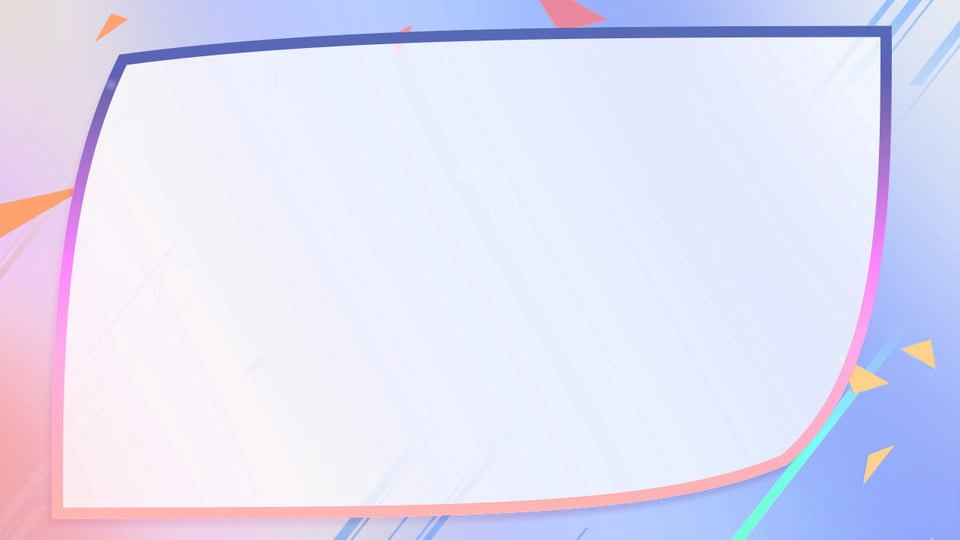 HƯỚNG DẪN VỀ NHÀ
1
Ghi nhớ kiến thức bài học
Hoàn thành nốt các bài tập và làm thêm bài tập SBT.
2
3
Chuẩn bị tiết sau luyện tập
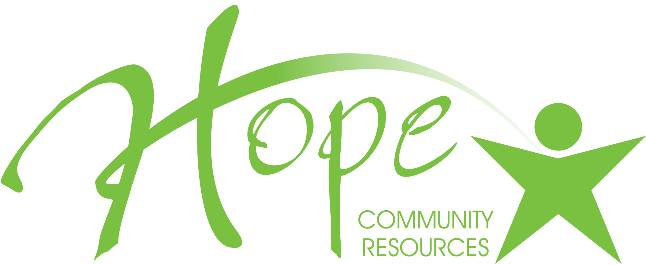 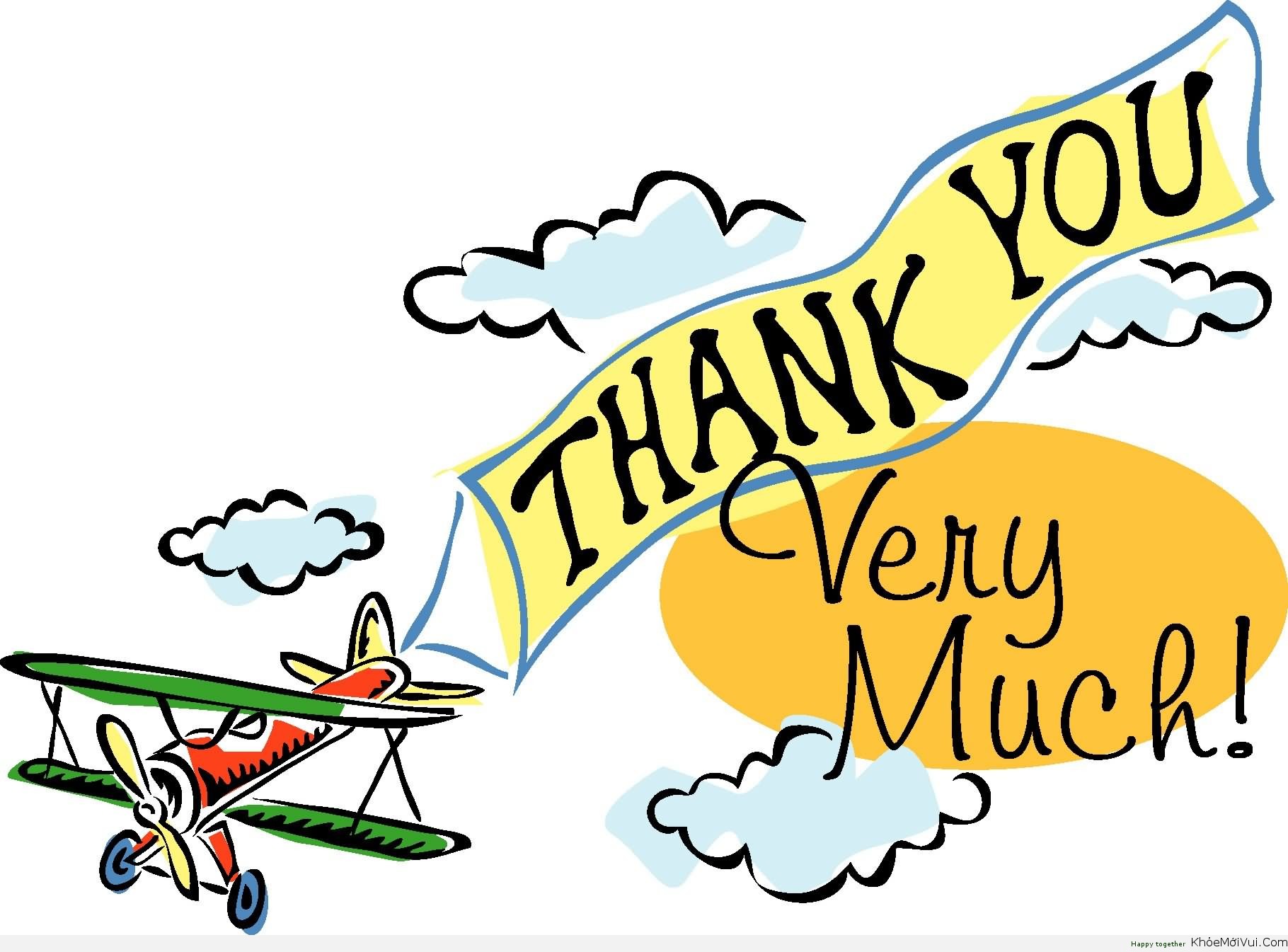 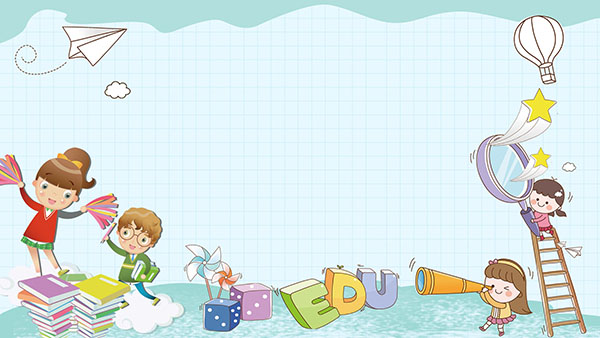 Bài 4. Phép trừ số nguyên. Quy tắc dấu ngoặc
(Tiết 2)
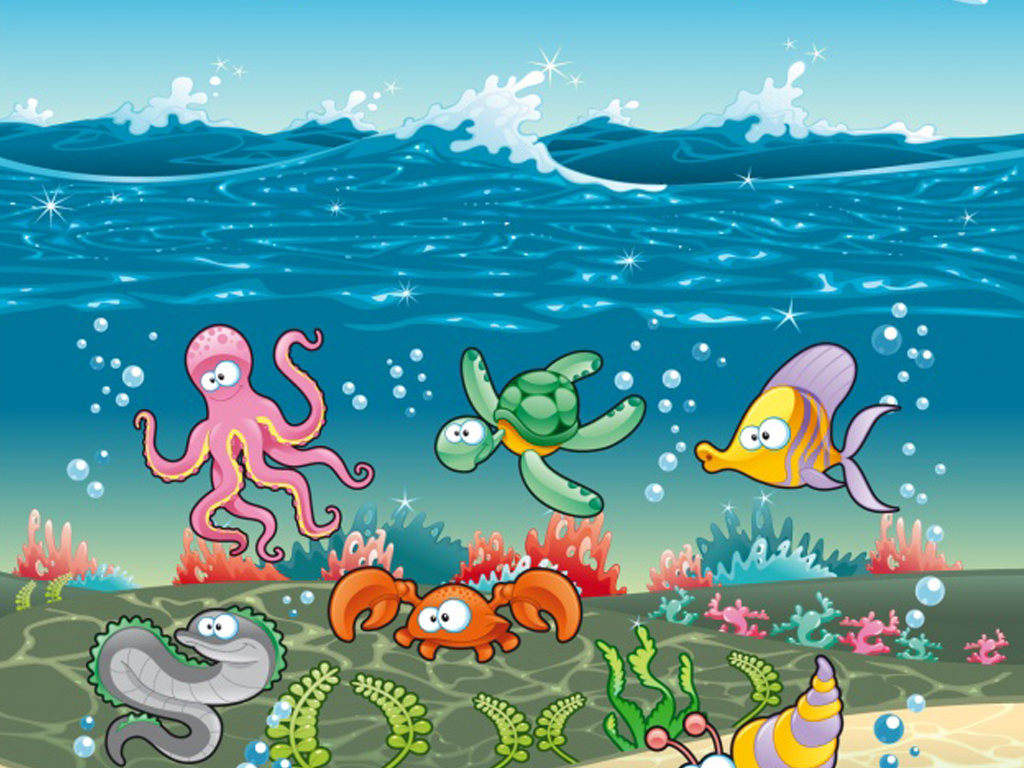 Hoạt động khởi động
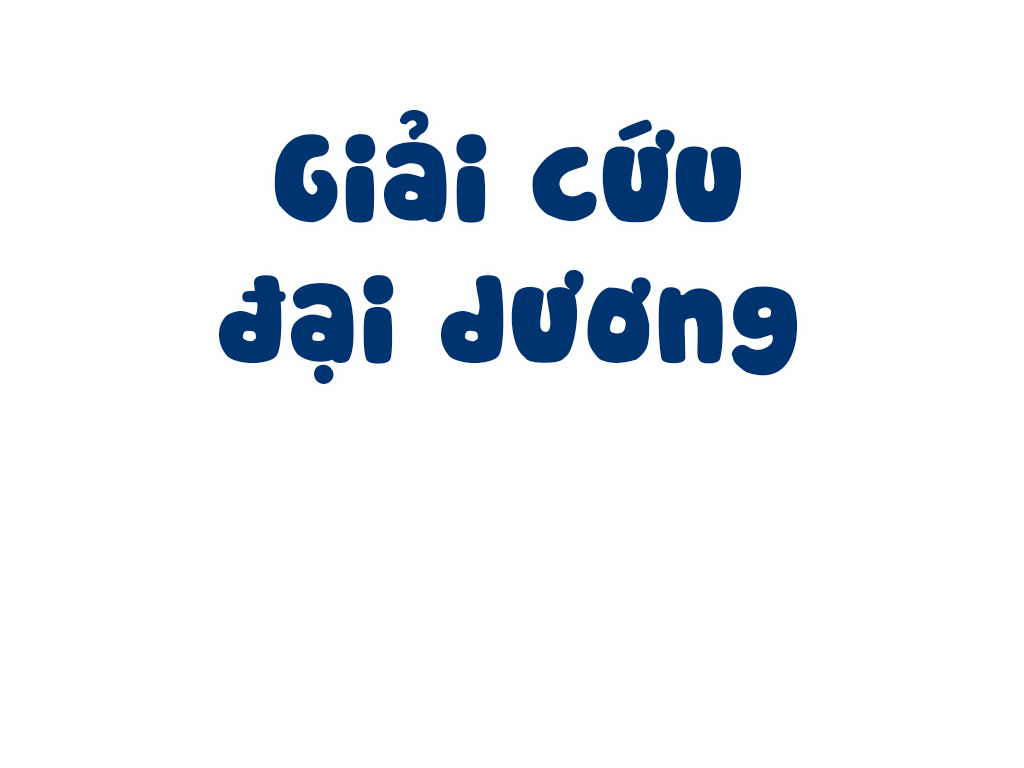 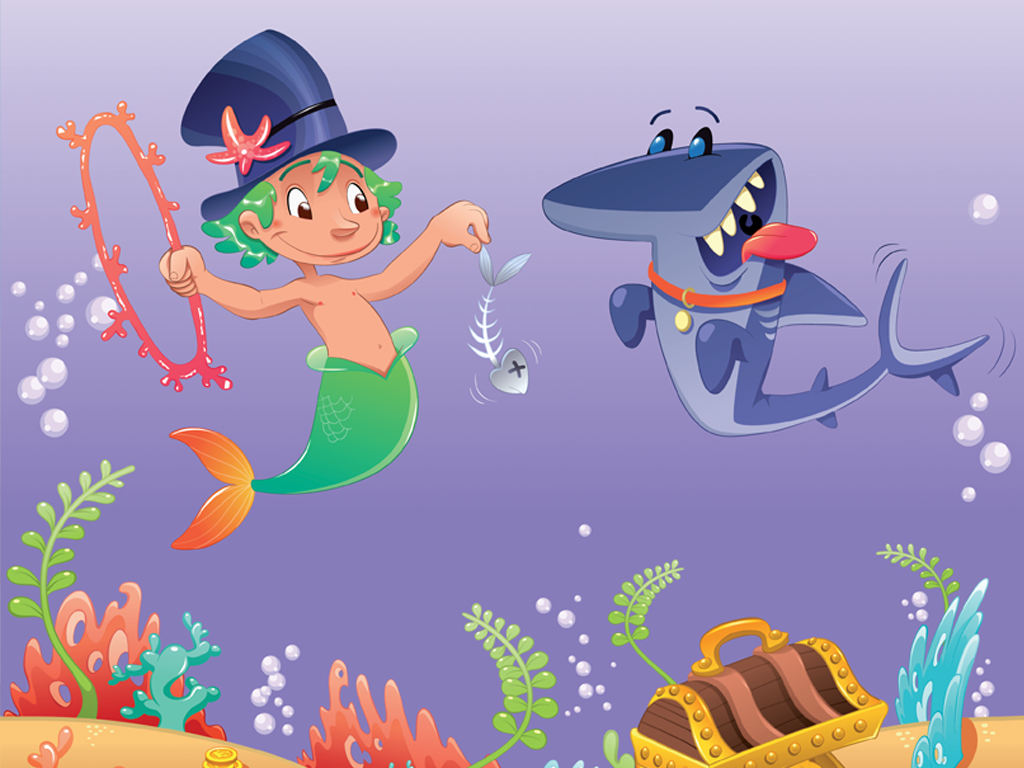 Tên phù thủy độc ác, nham hiểm đã bắt cóc hết sinh vật biển
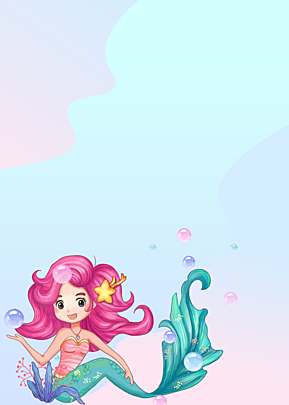 Em hãy giúp nàng tiên cá giải cứu các sinh vật biển nhé!
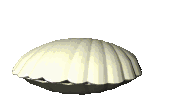 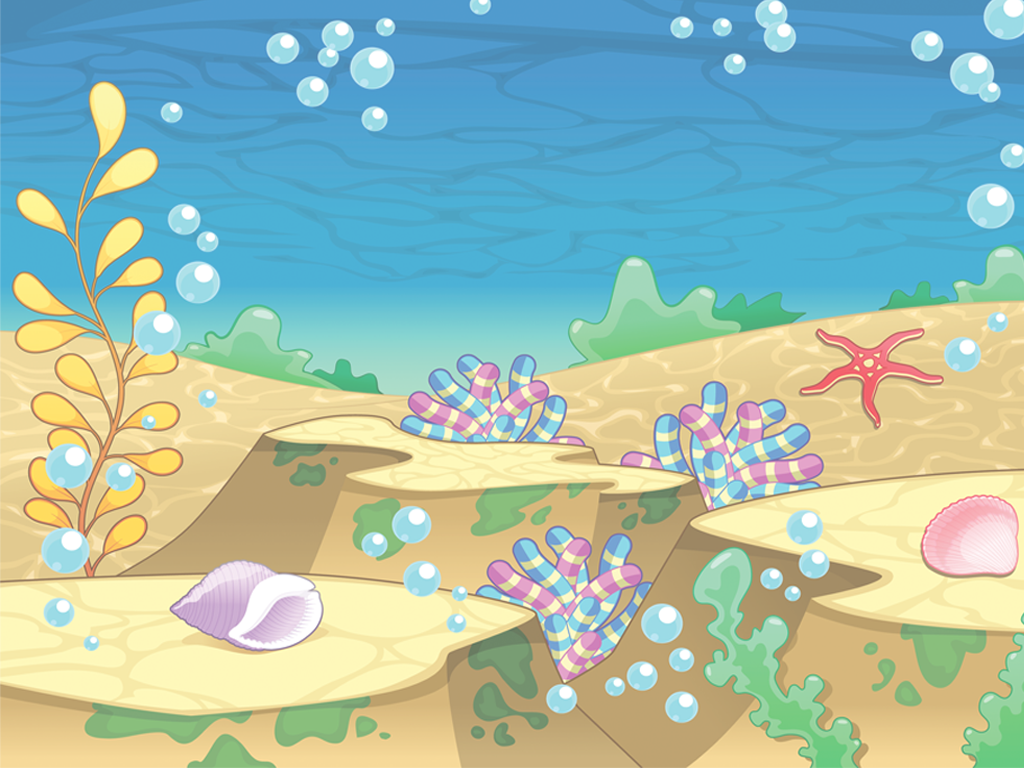 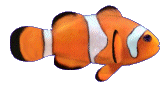 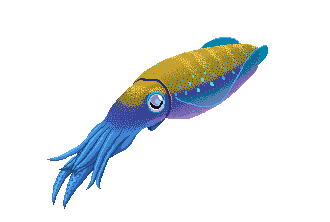 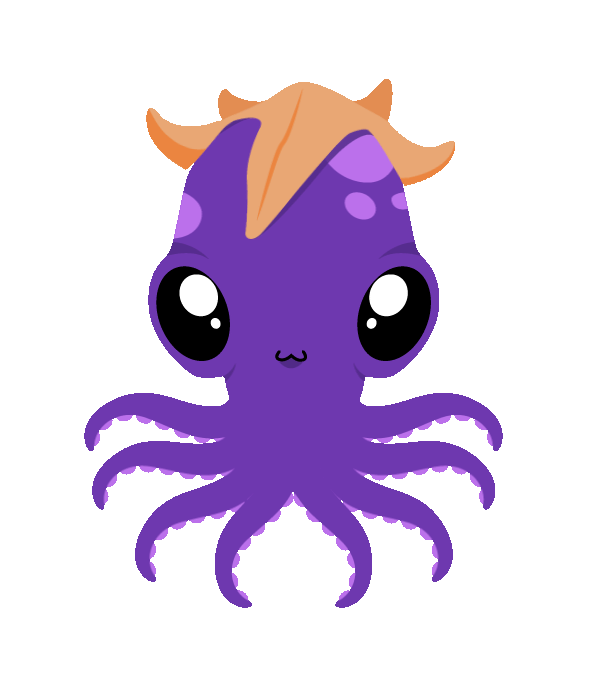 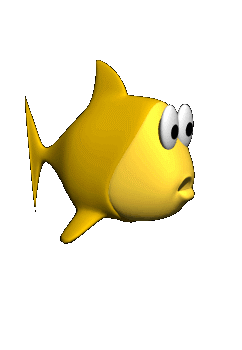 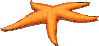 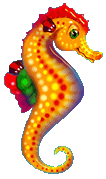 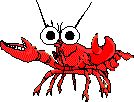 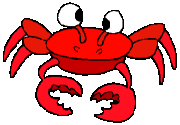 VỀ NHÀ THÔI
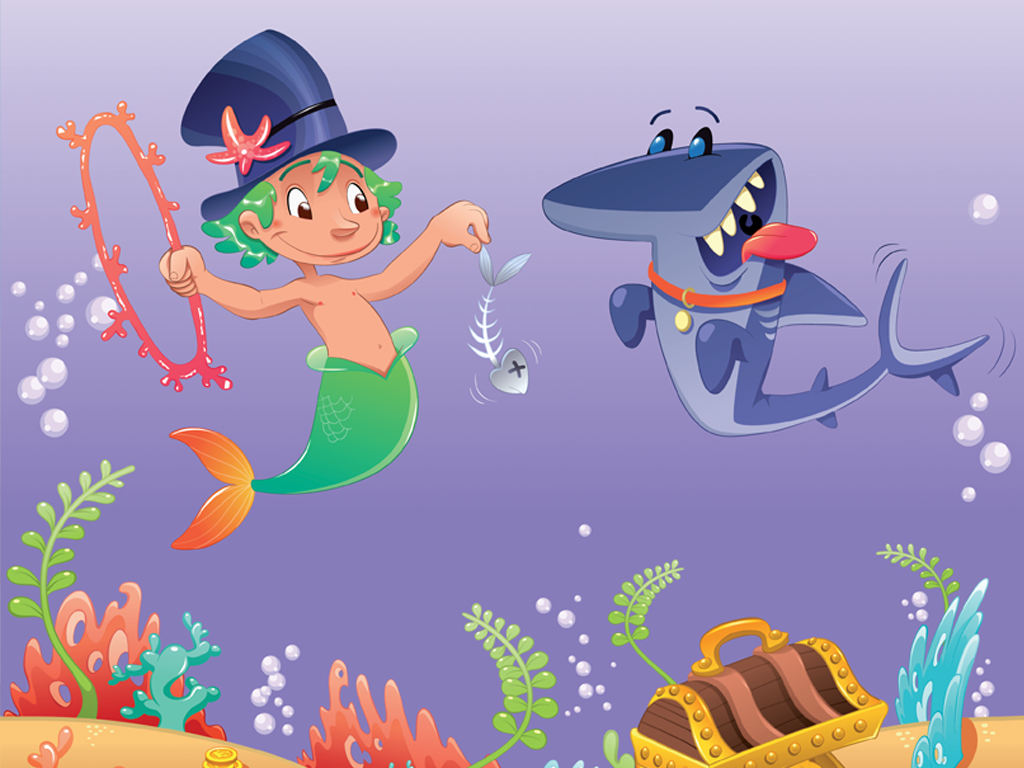 Câu 1: Kết quả của phép tính 17 – 23 là
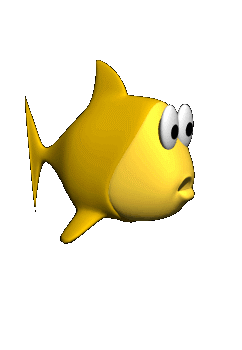 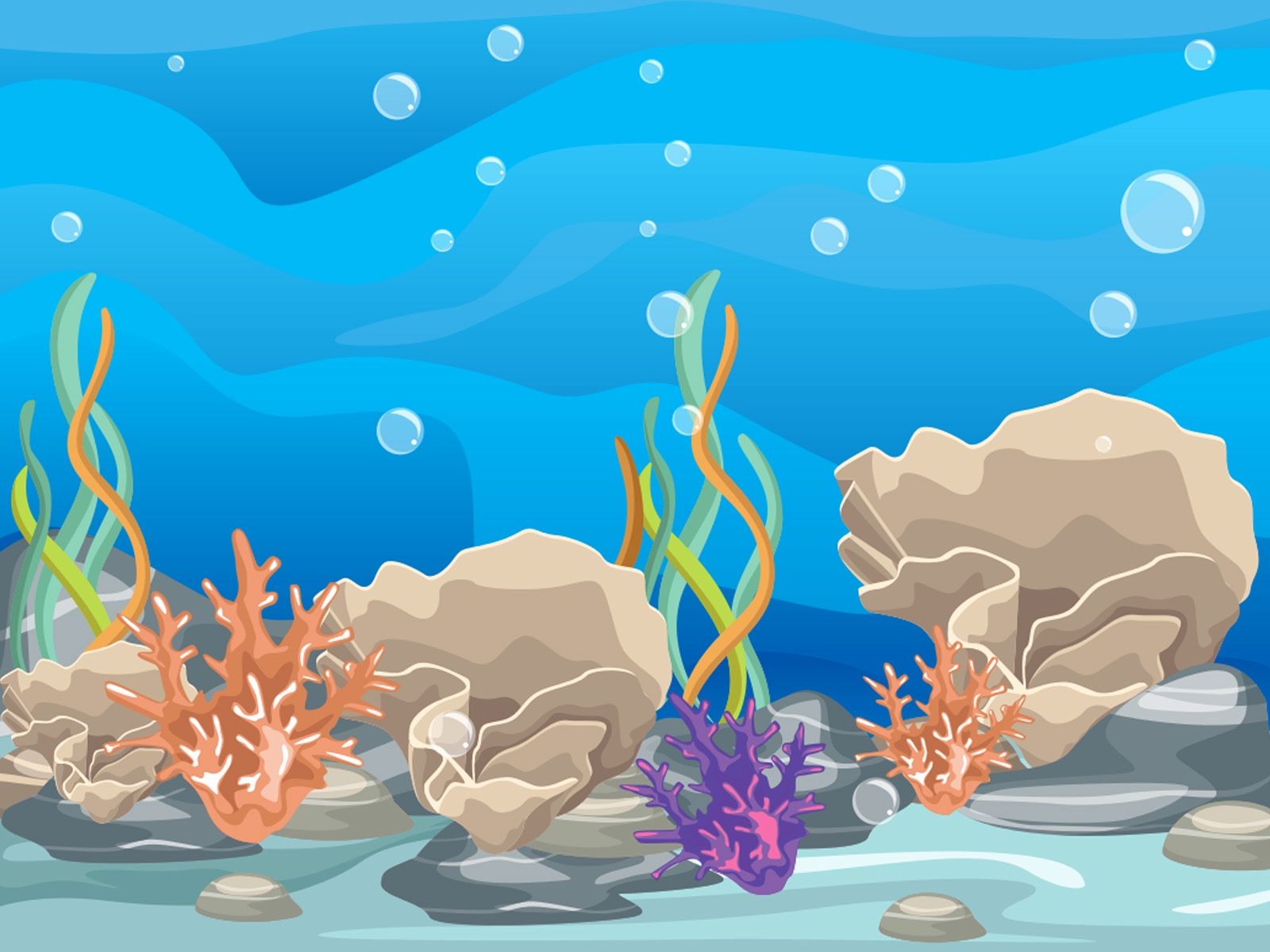 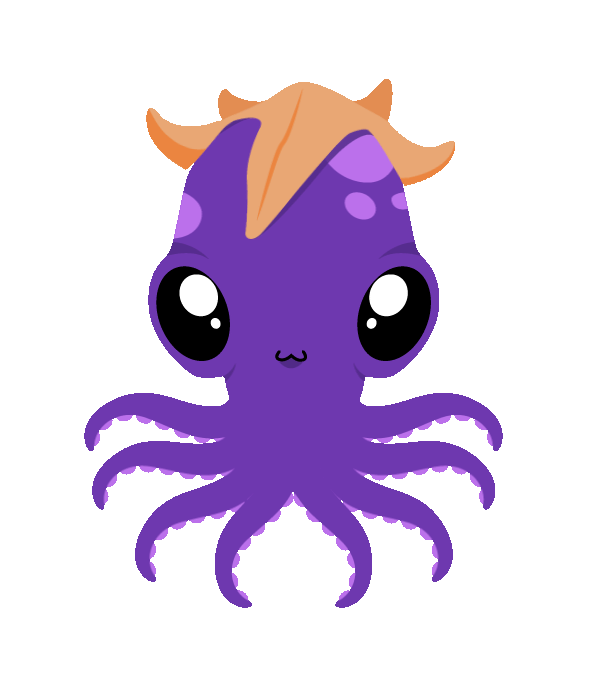 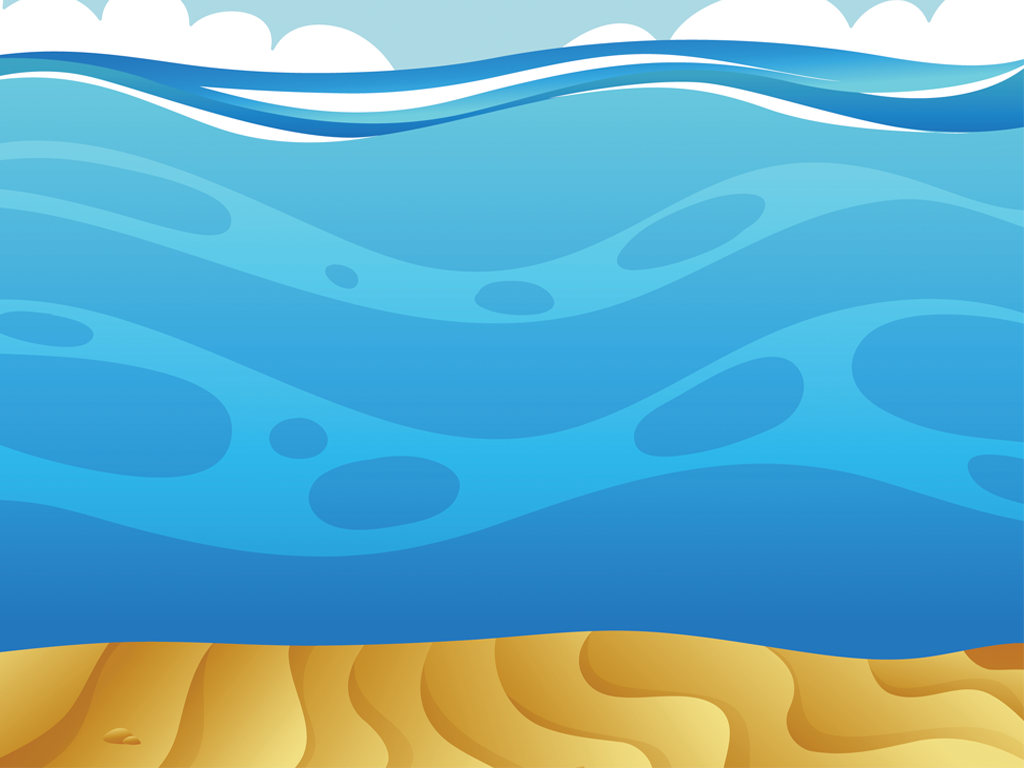 Câu 3: Khẳng định sau đúng hay sai?
 Kết quả của phép tính 898 – 1008 là số nguyên dương.
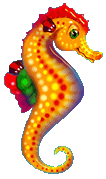 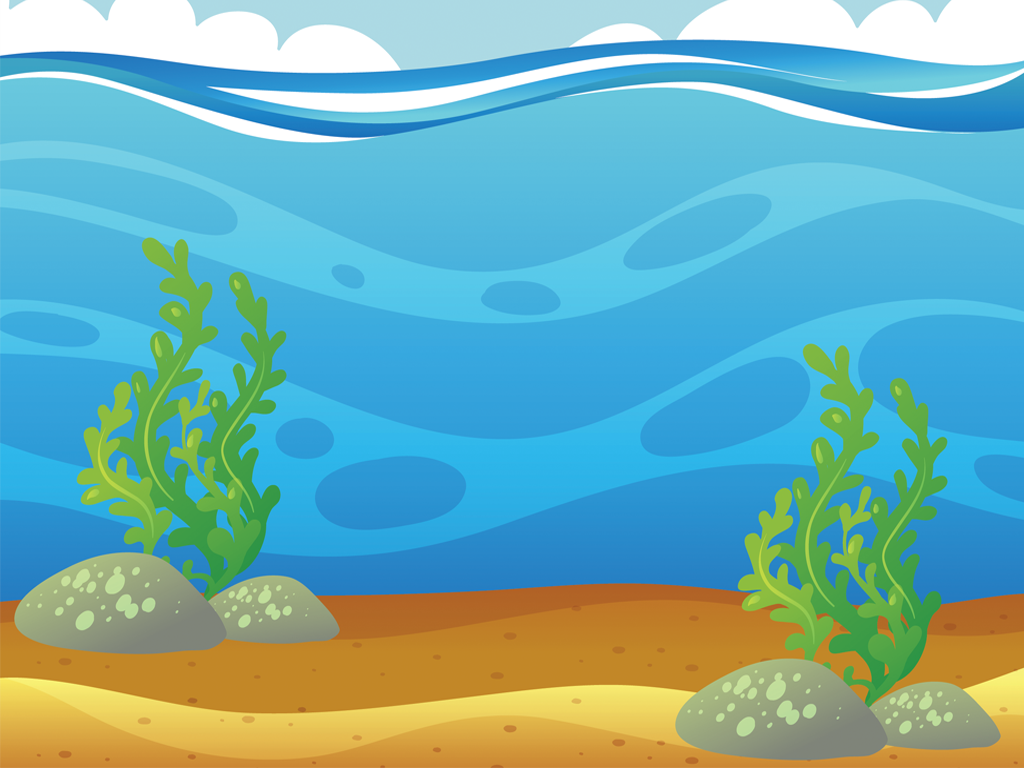 Vậy x = - 11
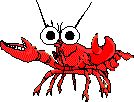 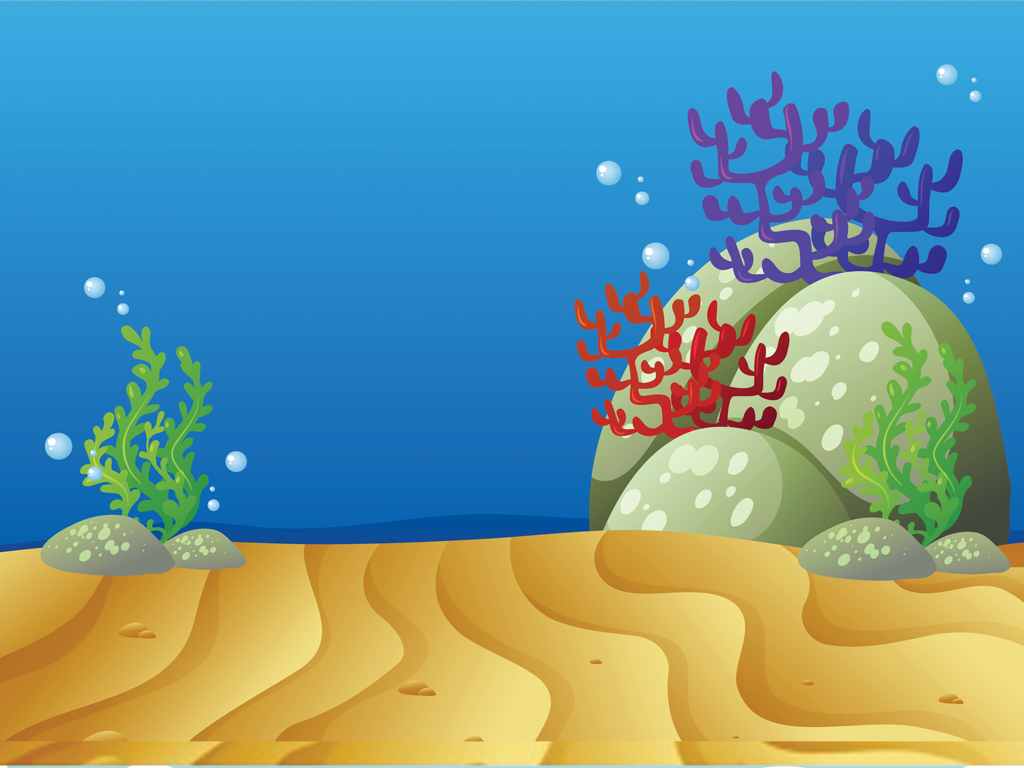 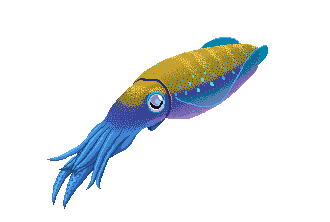 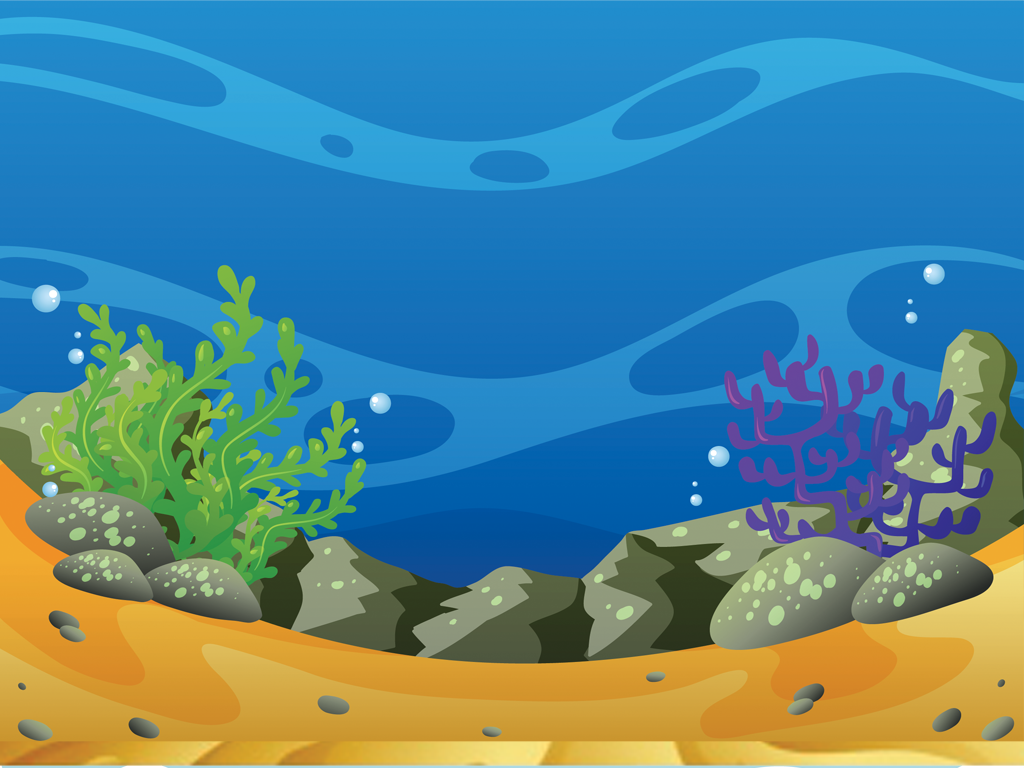 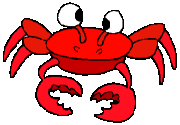 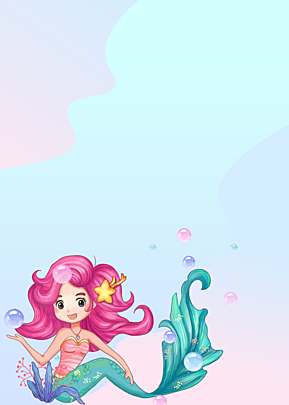 Cảm ơn bạn vì đã giúp chúng mình. Tặng bạn viên ngọc trai tuyệt đẹp này
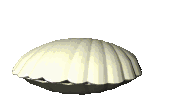 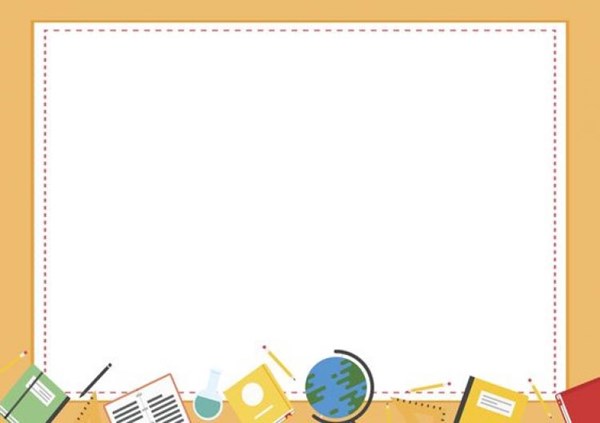 HOẠT ĐỘNG LUYỆN TẬP
Bài 1 (SGK trang 81). Tính:
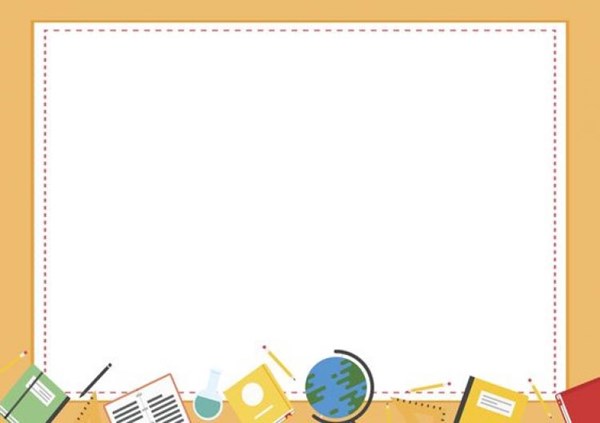 HOẠT ĐỘNG LUYỆN TẬP
Bài 2 (SGK trang 81). Tính nhanh:
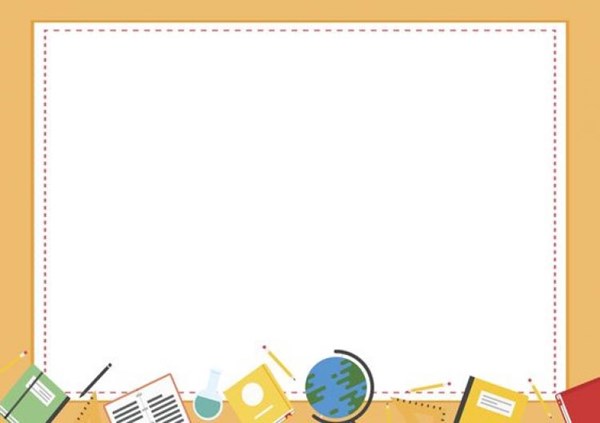 HOẠT ĐỘNG LUYỆN TẬP
Bài 3 (SGK trang 81). Tính giá trị biểu thức:
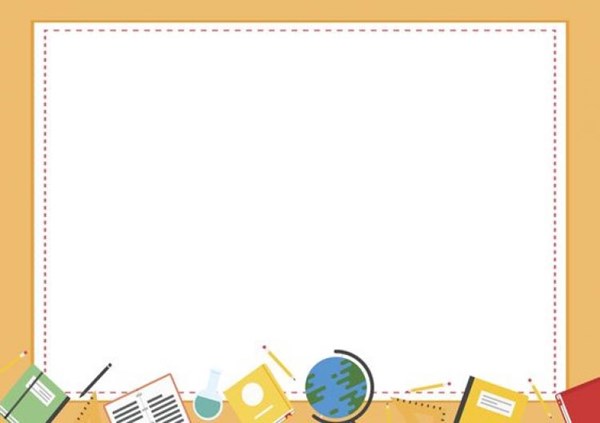 HOẠT ĐỘNG VẬN DỤNG
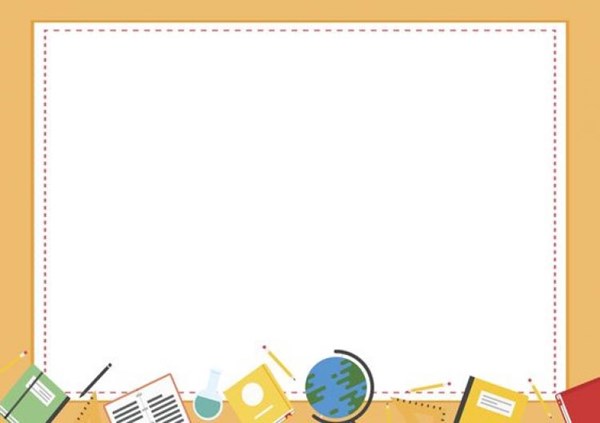 HOẠT ĐỘNG VẬN DỤNG
Bài 5 (SGK trang 81). Sử dụng máy tính cầm tay:
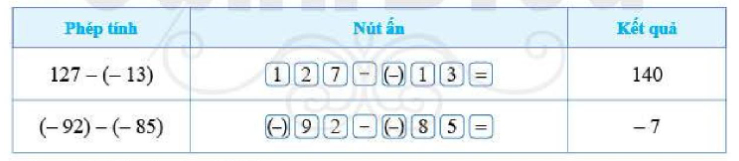 Dùng máy tính cầm tay để tính:
HOẠT ĐỘNG TÌM TÒI – MỞ RỘNG
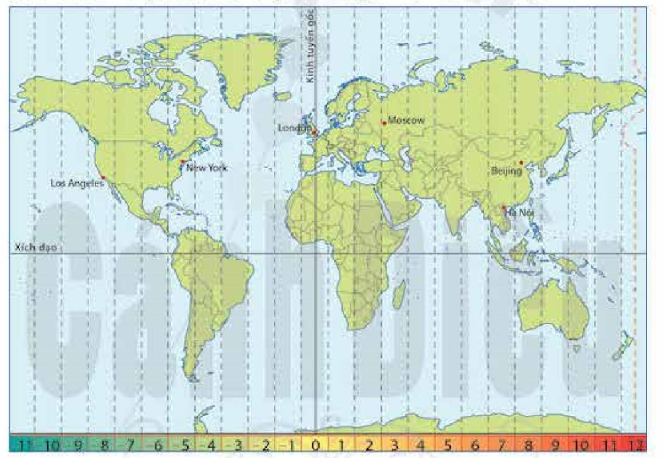 Múi giờ của 
các vùng trên 
thế giới
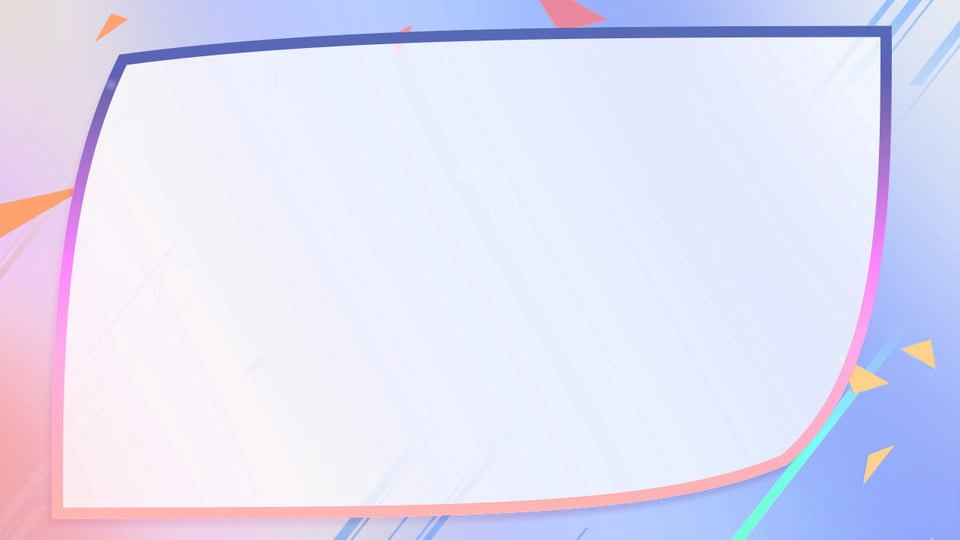 HƯỚNG DẪN VỀ NHÀ
1
Xem lại các bài đã làm.
Hoàn thành nốt các bài tập và làm thêm bài tập SBT.
2
3
Chuẩn bị bài mới: 
“Phép nhân các số nguyên”
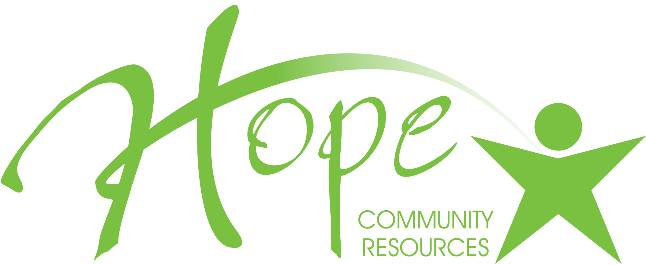 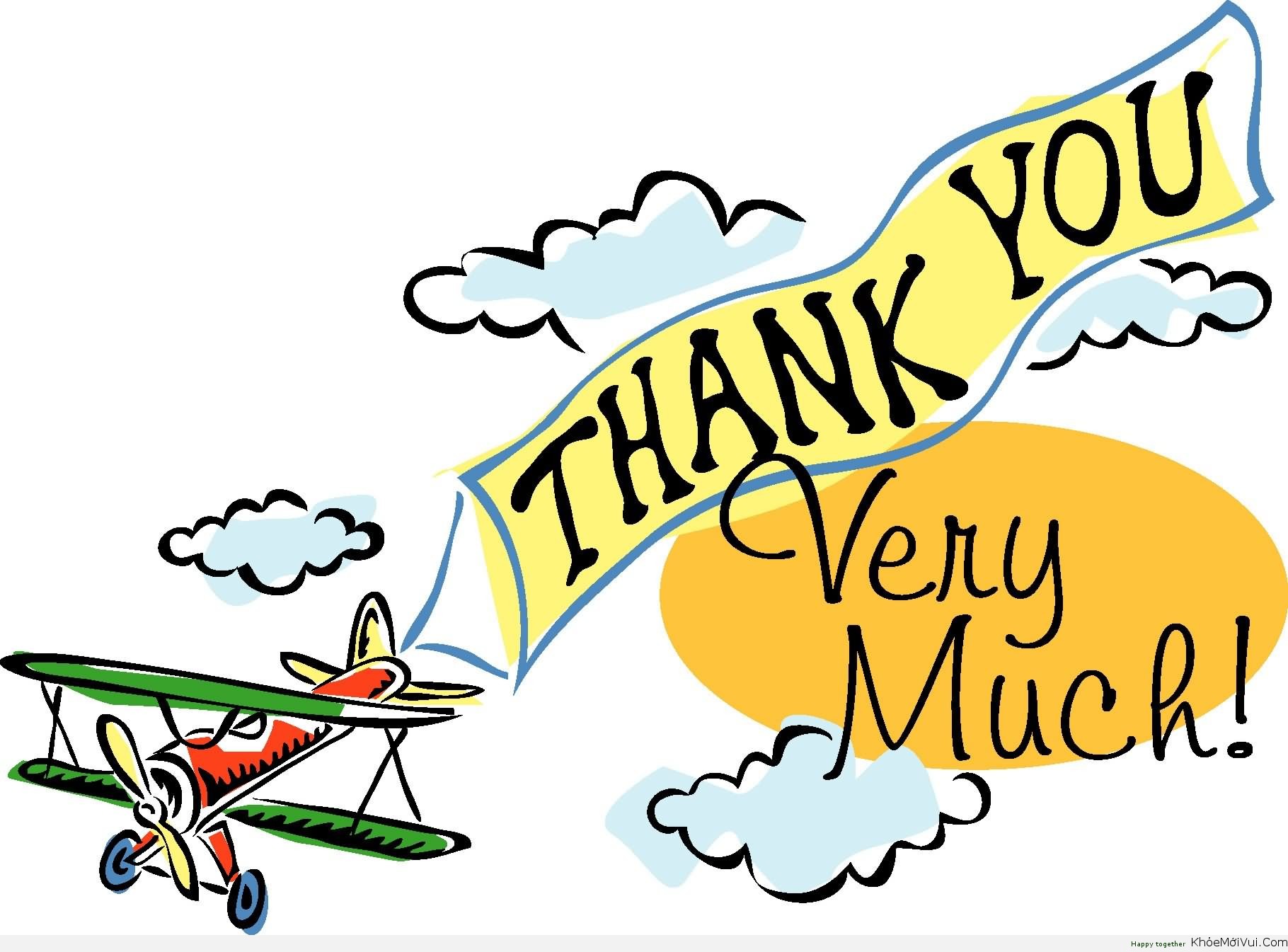